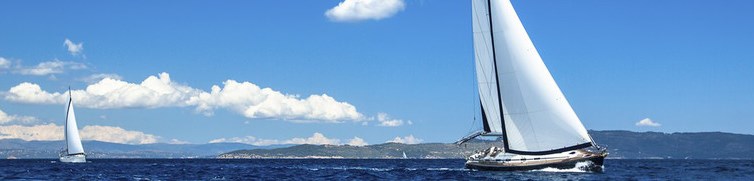 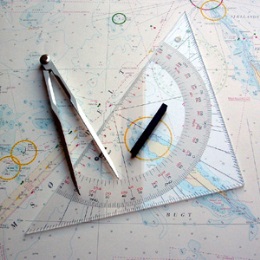 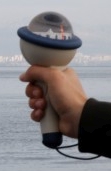 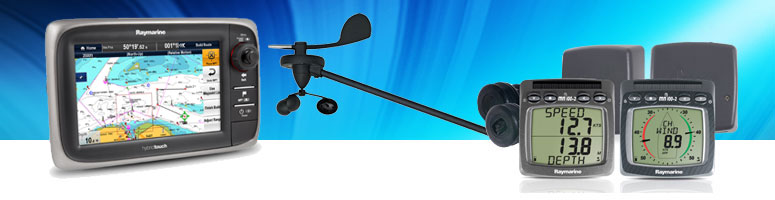 ANeMoSAnalyzing Use and Impact of New Media on Sailboats
Prof. Dr. Gisela Müller-PlathFachgebiet Psychologie Neuer Medien und Methodenlehre
Institut für Psychologie und Arbeitswissenschaft
Navigation auf See mit klassischen und digitalen Medien –ein Forschungsprojekt
Yacht 9 / 2009
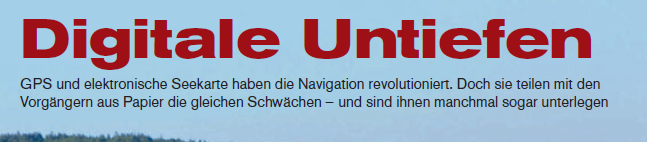 Warum ?
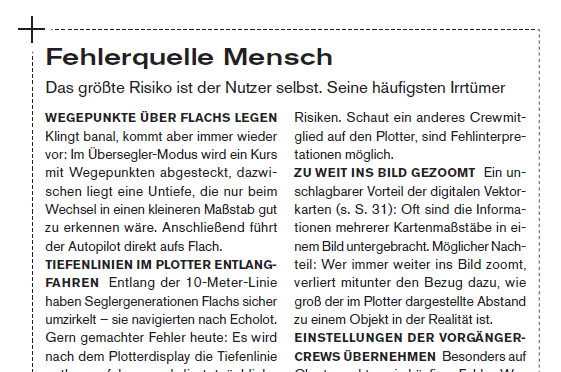 Forschungsprojekt ANeMoS  		| 	Prof. Dr. Gisela Müller-Plath 		|                 IPA-Kolloquium 11.1.2018
Seite 2
Navigation auf See mit klassischen und digitalen Medien –ein Forschungsprojekt
Kreuzer-Abteilung des DSV:Nautische Nachrichten 1 / 2015
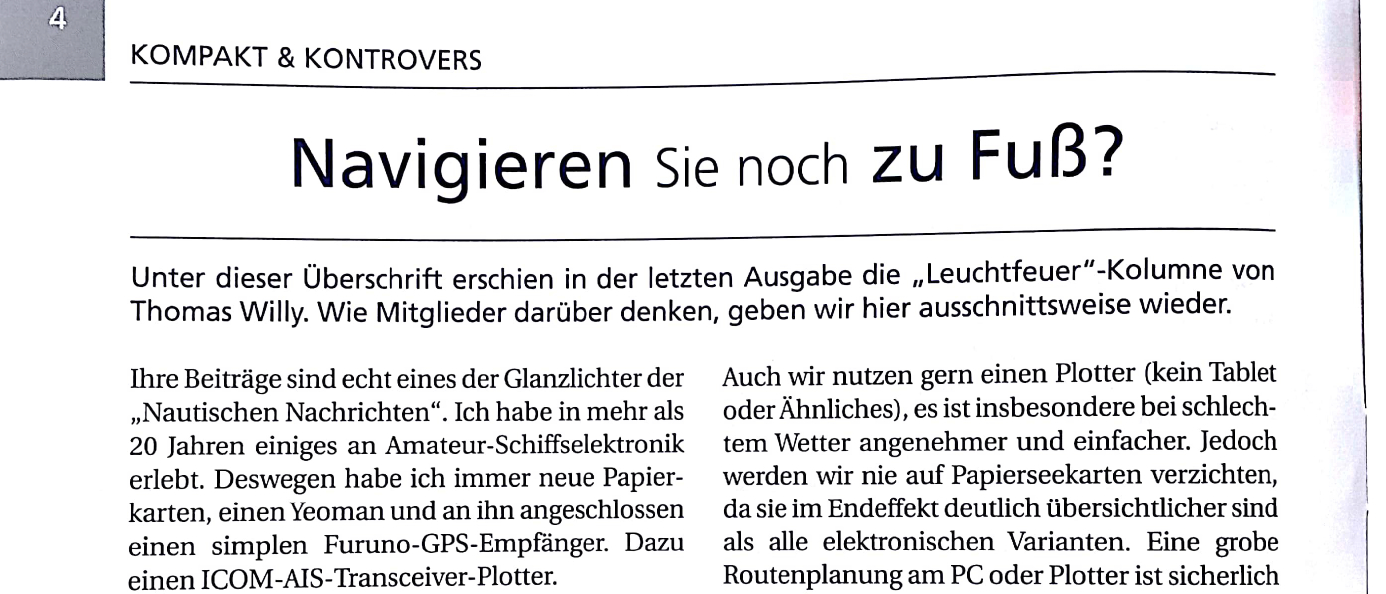 Warum ?
Forschungsprojekt ANeMoS  		| 	Prof. Dr. Gisela Müller-Plath 		|                 IPA-Kolloquium 11.1.2018
Seite 3
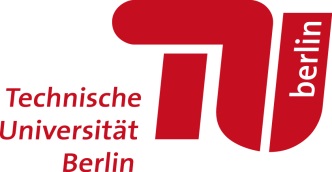 Navigation auf See mit klassischen und digitalen Medien –ein Forschungsprojekt
Warum ?
Kognitionspsychologische Grundlagenforschung:
Räumliches Lernen (Siegel & White, 1975): Landmarkenwissen – Routenwissen –  Überblickswissen
Human-Factors-Forschung zu digitaler Navigation im Straßenverkehr:
Verbesserte Wegfindung, reduziertes Raumwissen(Burnett & Lee, 2005; Münzer, Zimmer & Baus, 2012)
„north-up“ => besserer Erwerb von Raumwissen„course-up“ => schnellere Entscheidungen bei Wegfindung(Rizzardo & Colle, 2013)
Forschungslücke: Räumliche Fähigkeiten und digitale Navigation auf See
=>   Projekt ANeMoS      Analyzing Use and Impact of New Media on Sailboats
Forschungsprojekt ANeMoS  		| 	Prof. Dr. Gisela Müller-Plath 		|                 IPA-Kolloquium 11.1.2018
Seite 4
Forschungsprojekt ANeMoSAnalyzing Use and Impact of New Media on Sailboats
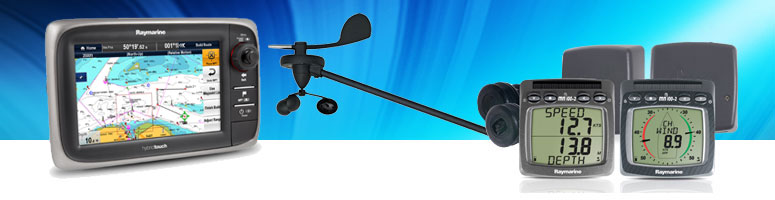 Was ?
Ziele (Human-Factors-Forschung)
Wie sollten Sportschiffer ein digitales Navigationsdisplay verwenden, um optimal zu profitieren?Probleme: Raumorientierung, Aufmerksamkeitsverteilung, Reduktion der Wahrnehmung auf den visuellen Sinn.
 Nutzungsempfehlungen für die Sportschiffer
Wie sollte ein digitales Navigationsdisplay gestaltet sein, damit die Nutzer optimal profitieren können?Probleme: Informationsmenge, Funktionsvielfalt, komplizierte Bedienung.
 Gestaltungsempfehlungen für die Hersteller
Forschungsprojekt ANeMoS  		| 	Prof. Dr. Gisela Müller-Plath 		|                 IPA-Kolloquium 11.1.2018
Seite 5
Standardisierte Labor- und Feldexperimente
an der TU Berlin und auf See
Forschungsprojekt ANeMoSAnalyzing Use and Impact of New Media on Sailboats
Sommer 2015
Wie ?
Sommer 2016
Winter 2015/16 und 2016/17
Nutzungsempfehlungen
Gestaltungsempfehlungen
Forschungsprojekt ANeMoS  		| 	Prof. Dr. Gisela Müller-Plath 		|                 IPA-Kolloquium 11.1.2018
Seite 6
Studie 1: Nutzungsgewohnheiten und -erfahrungen
Befragung von 114 Sportschiffern in 16 Ostseehäfen
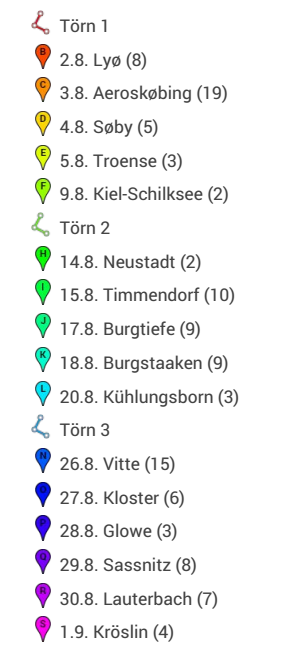 Routen und Häfen
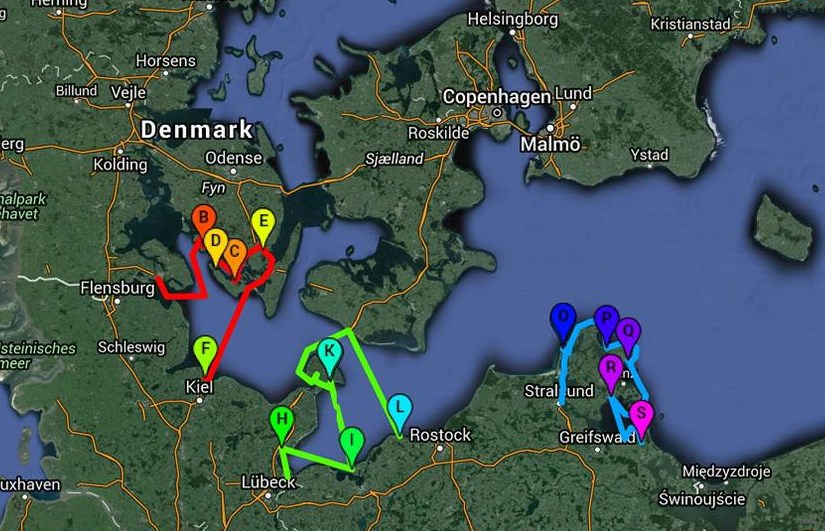 Zielgruppe 
Schiffsführer von Segelbooten
unter deutscher Flagge, 
die am selben Tag 
als Gastlieger den Hafen angelaufen hatten.
=> 112 gültige Fragebögen
Forschungsprojekt ANeMoS  		| 	Prof. Dr. Gisela Müller-Plath 		|                 IPA-Kolloquium 11.1.2018
Seite 7
Studie 1: Nutzungsgewohnheiten und -erfahrungen
Befragung von 114 Sportschiffern in 16 Ostseehäfen
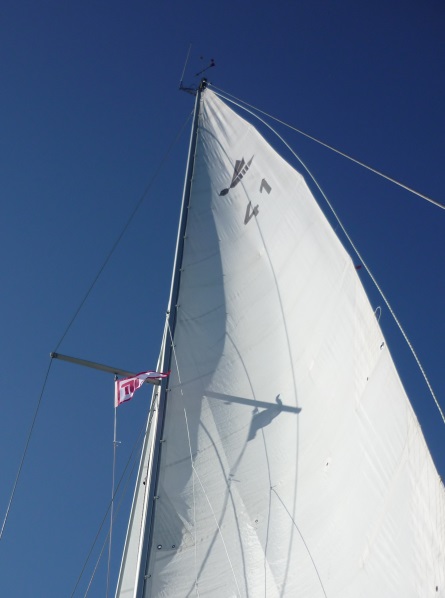 Impressionen
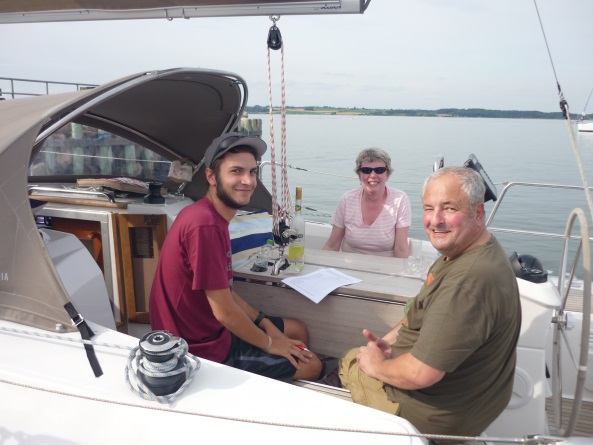 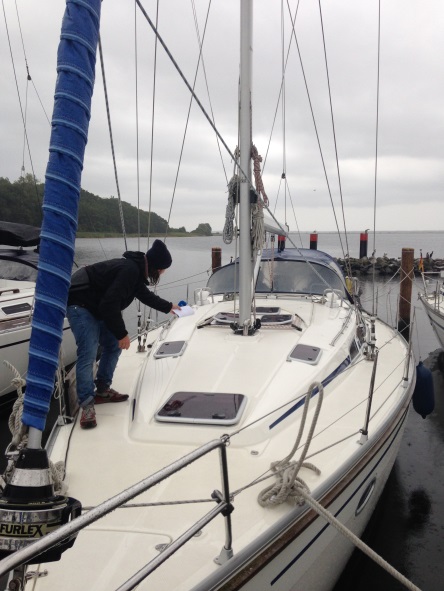 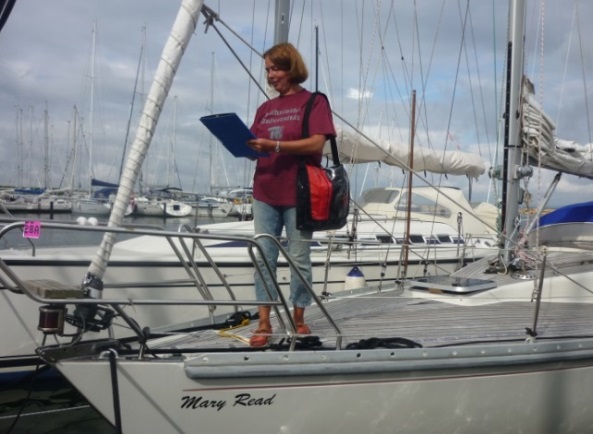 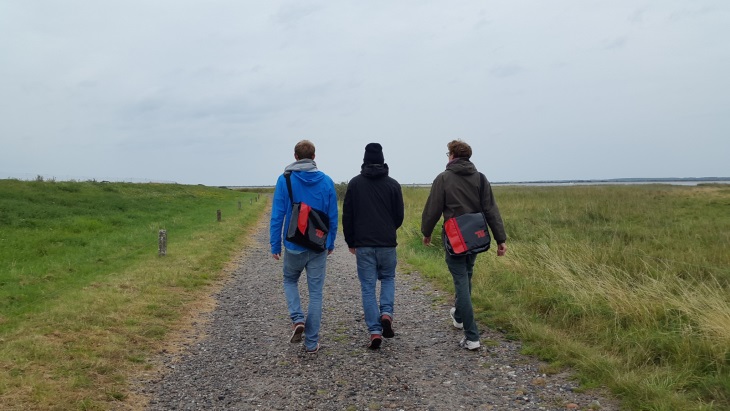 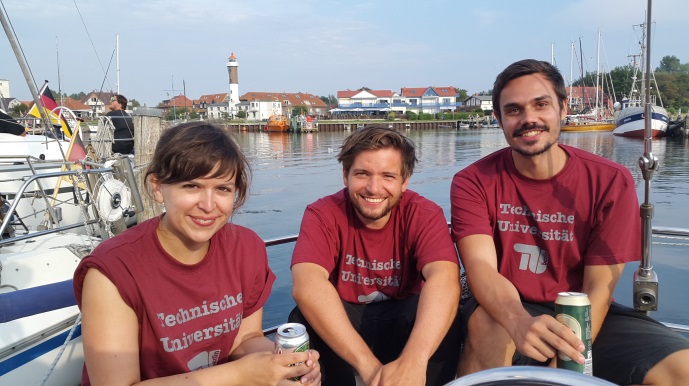 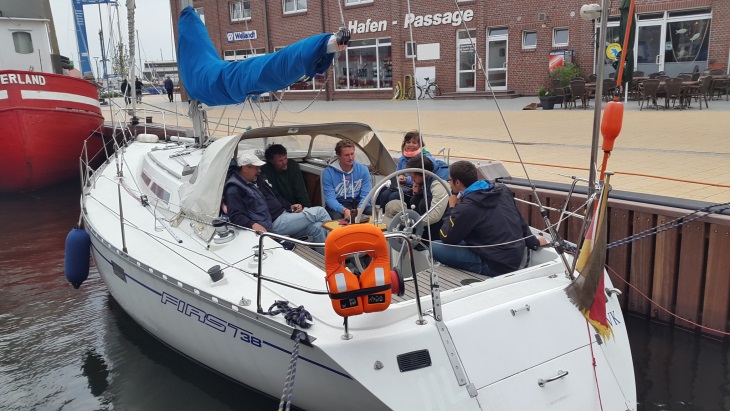 Forschungsprojekt ANeMoS  		| 	Prof. Dr. Gisela Müller-Plath 		|                 IPA-Kolloquium 11.1.2018
Seite 8
Studie 1: Nutzungsgewohnheiten und -erfahrungen
Befragung von 114 Sportschiffern in 16 Ostseehäfen
Vorhandensein und Nutzung digitaler Navigationsinstrumente
N = 112
Forschungsprojekt ANeMoS  		| 	Prof. Dr. Gisela Müller-Plath 		|                 IPA-Kolloquium 11.1.2018
Seite 9
Studie 1: Nutzungsgewohnheiten und -erfahrungen
Befragung von 114 Sportschiffern in 16 Ostseehäfen
Vorhandensein und Nutzung klassischer Navigationsinstrumente
N = 112
Forschungsprojekt ANeMoS  		| 	Prof. Dr. Gisela Müller-Plath 		|                 IPA-Kolloquium 11.1.2018
Seite 10
Studie 1: Nutzungsgewohnheiten und -erfahrungen
Befragung von 114 Sportschiffern in 16 Ostseehäfen
Wie haben Sie heute Ihren Plotter bzw. Tablet und Ihre Papierseekarten verwendet?
Ist dieses Vorgehen typisch für Ihren diesjährigen Törn? 
„Ja, typisch“ (87%)
N = 104
Forschungsprojekt ANeMoS  		| 	Prof. Dr. Gisela Müller-Plath 		|                 IPA-Kolloquium 11.1.2018
Seite 11
Studie 1: Nutzungsgewohnheiten und -erfahrungen
Befragung von 114 Sportschiffern in 16 Ostseehäfen
Wie haben Sie heute Ihren Plotter bzw. Tablet verwendet (sofern vorhanden) ?
Ist dieses Vorgehen typisch für Ihren diesjährigen Törn? 
„Ja, typisch“ (87%)
N = 71
75% der Charterer, die den Plotter als primäres Navigationsmedium nutzen, machen keine Eintragungen in ihn.
Forschungsprojekt ANeMoS  		| 	Prof. Dr. Gisela Müller-Plath 		|                 IPA-Kolloquium 11.1.2018
Seite 12
Studie 1: Nutzungsgewohnheiten und -erfahrungen
Befragung von 114 Sportschiffern in 16 Ostseehäfen
Welche Ausrichtung hatte auf der heutigen Reise Ihre digitale Seekarte, und wie wurde Ihre Schiffsbewegung angezeigt ?
N = 78
Forschungsprojekt ANeMoS  		| 	Prof. Dr. Gisela Müller-Plath 		|                 IPA-Kolloquium 11.1.2018
Seite 13
Studie 1: Nutzungsgewohnheiten und -erfahrungen
Befragung von 114 Sportschiffern in 16 Ostseehäfen
Schildern Sie bitte ein bis zwei Situationen, in denen der Kartenplotter oder andere digitale Medien problematisch oder gefährlich für Sie waren!
Haben Sie auf Ihrem Gerät schon einmal eine falsche Anzeige bemerkt?
Forschungsprojekt ANeMoS  		| 	Prof. Dr. Gisela Müller-Plath 		|                 IPA-Kolloquium 11.1.2018
Seite 14
Studie 1: Nutzungsgewohnheiten und -erfahrungen
Befragung von 114 Sportschiffern in 16 Ostseehäfen
Abschließend interessieren wir uns für Ihrepersönliche Meinung zur Medienentwicklung im Segelsport!
?
N = 88
Forschungsprojekt ANeMoS  		| 	Prof. Dr. Gisela Müller-Plath 		|                 IPA-Kolloquium 11.1.2018
Seite 15
Standardisierte Labor- und Feldexperimente
an der TU Berlin und auf See
Forschungsprojekt ANeMoSAnalyzing Use and Impact of New Media on Sailboats
Sommer 2015
Wie ?
Sommer 2016
Winter 2015/16 und 2016/17
Nutzungsempfehlungen
Gestaltungsempfehlungen
Forschungsprojekt ANeMoS  		| 	Prof. Dr. Gisela Müller-Plath 		|                 IPA-Kolloquium 11.1.2018
Seite 16
Studie 2: Raumorientierung beim Navigieren
Feldexperiment auf See: Gewässer um Rügen, August 2016
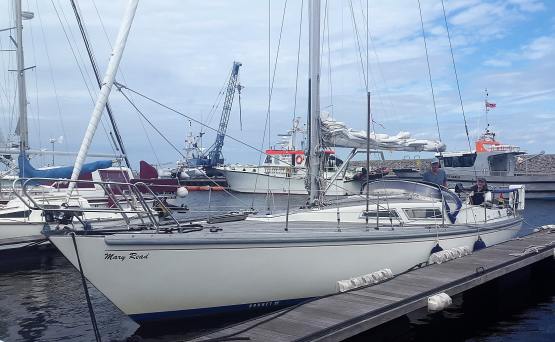 Probanden 
12 Fahrtensegler aus dem deutschsprachigem Raum (11 Männer, 1 Frau)
Alter 33 – 68 Jahre
Segeln seit 4 – 50 Jahren
Zurückgelegte Seemeilen: 500 – 30.000 
Klassische Navigation: 0 – 40 Jahre; aktuell aktive Nutzung: 8 Pbn
Digitale Navigation: 0 – 12 Jahre; aktuell aktive Nutzung: 5 Pbn
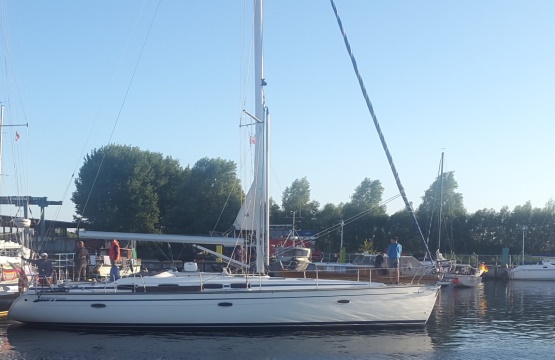 Segelyacht Mary Read, Hornet 32
Segelyacht Juwel, Bavaria 46
Forschungsprojekt ANeMoS  		| 	Prof. Dr. Gisela Müller-Plath 		|                 IPA-Kolloquium 11.1.2018
Seite 17
Studie 2: Raumorientierung beim Navigieren
Feldexperiment auf See: Gewässer um Rügen, August 2016
Versuchsstrecken 
küstennahe Gewässer (immer Landsicht)
Länge 7 – 19 sm 
Wetter
Wind 1 – 21 kn (1 – 5 Bft)
Bedeckung 0 – 100%
Temperatur 18 – 29° C
Unter Segel: 7/12, unter Motor 5/12 Strecken
Forschungsprojekt ANeMoS  		| 	Prof. Dr. Gisela Müller-Plath 		|                 IPA-Kolloquium 11.1.2018
Seite 18
Studie 2: Raumorientierung beim Navigieren
Feldexperiment auf See: Gewässer um Rügen, August 2016
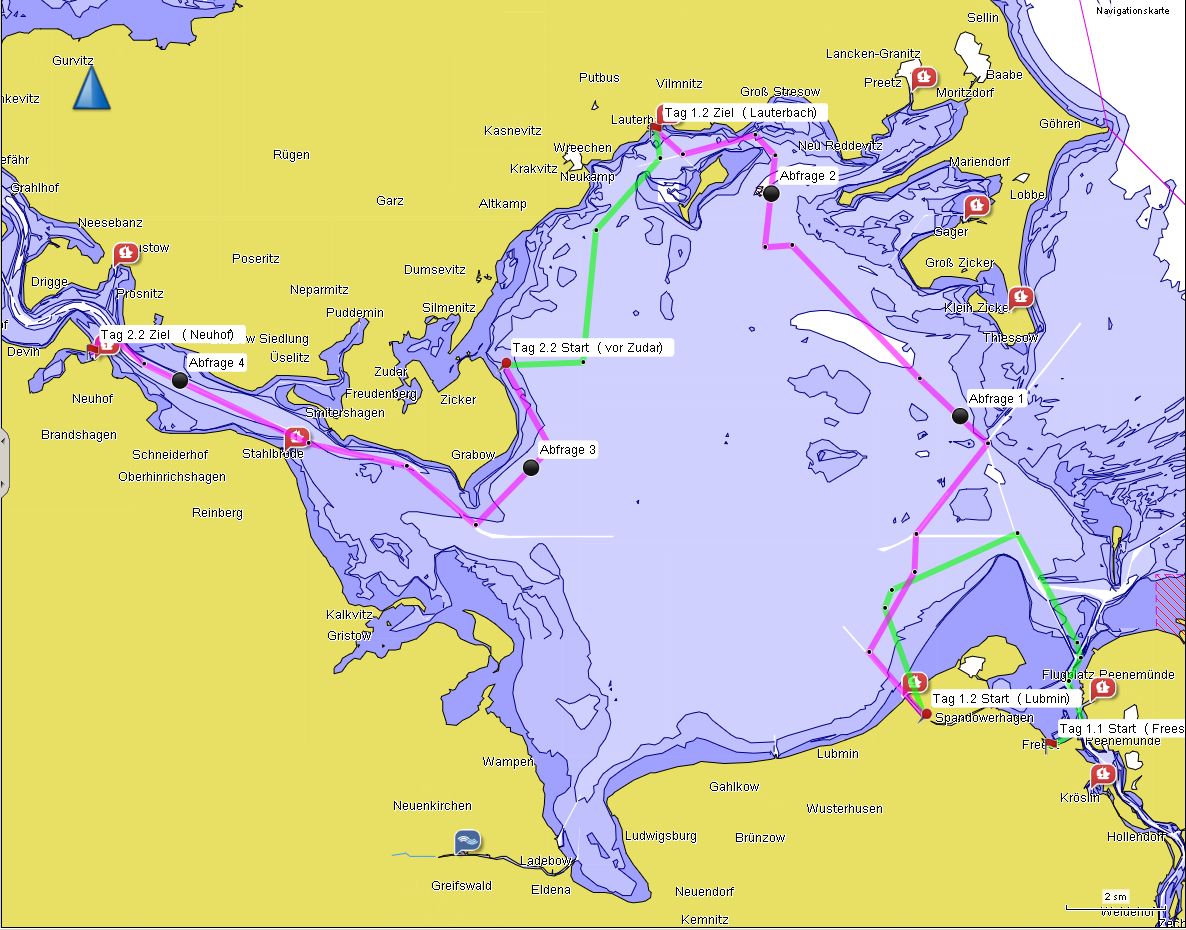 Ablauf 
Jede Crew besteht aus
Skipper(in), 2 Studenten, 2 Probanden (Pb)
Jede Crew fährt 3 Tage
Tag 1: Pb 1 navigiert klassisch, Pb 2 digital
Tag 2: Pb 1 navigiert digital, Pb 2 klassisch
(Tag 3: Segeln mit Blickmessung)
Datenerhebung an Tag 1 und 2:
Unterwegs zweimal: Situationsbewusstsein (unerwartet, 11 Fragen)
Am Ende: „kognitive Karte“ (Freihandzeichnung, 5 Stichpunkte)
Strukturiertes Interview
Forschungsprojekt ANeMoS  		| 	Prof. Dr. Gisela Müller-Plath 		|                 IPA-Kolloquium 11.1.2018
Seite 19
Studie 2: Raumorientierung beim Navigieren
Feldexperiment auf See: Gewässer um Rügen, August 2016
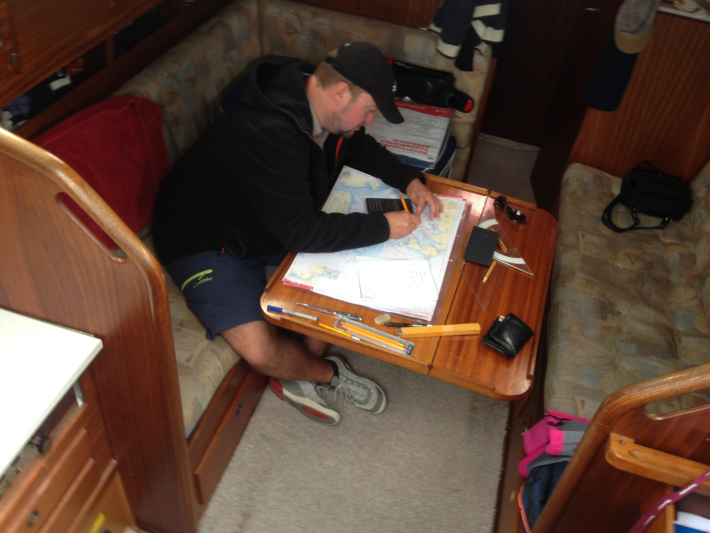 Seekarte
2 Kursdreiecke
Zirkel
Bleistift
Radiergummi
Blatt Papier
Taschenrechner
Ablauf 
Jede Crew besteht aus
Skipper(in), 2 Studenten, 2 Probanden (Pb)
Jede Crew fährt 3 Tage
Tag 1: Pb 1 navigiert klassisch, Pb 2 digital
Tag 2: Pb 1 navigiert digital, Pb 2 klassisch
(Tag 3: Segeln mit Blickmessung)
Datenerhebung an Tag 1 und 2:
Unterwegs zweimal: Situationsbewusstsein (unerwartet, 11 Fragen)
Am Ende: „kognitive Karte“ (Freihandzeichnung, 5 Stichpunkte)
Strukturiertes Interview
Routenplanung
digital
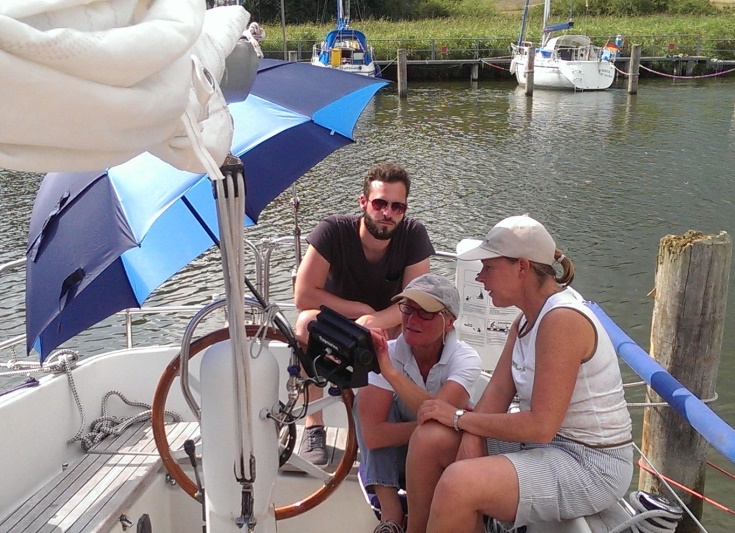 Routenplanung 
klassisch
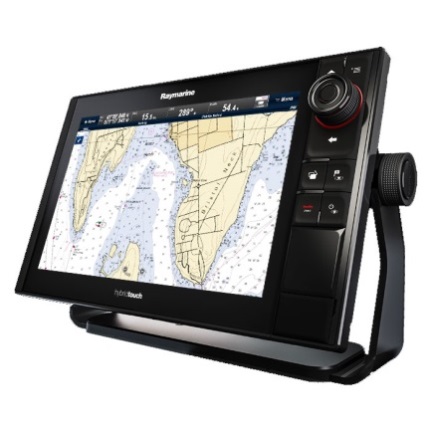 Multifunktionsplotter eS75 (Raymarine)
Forschungsprojekt ANeMoS  		| 	Prof. Dr. Gisela Müller-Plath 		|                 IPA-Kolloquium 11.1.2018
Seite 20
Studie 2: Raumorientierung beim Navigieren
Feldexperiment auf See: Gewässer um Rügen, August 2016
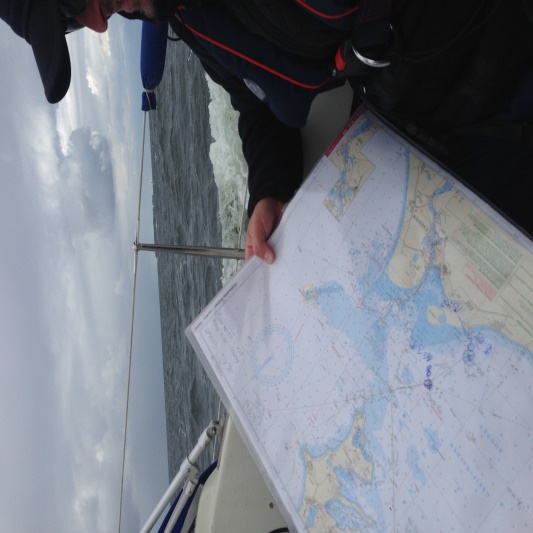 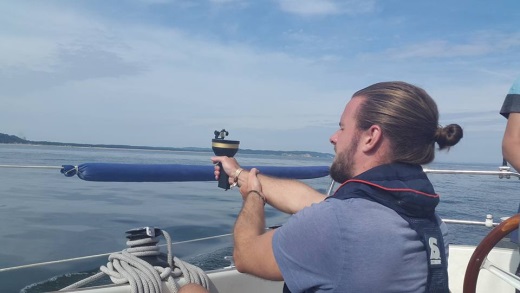 Ablauf 
Jede Crew besteht aus
Skipper(in), 2 Studenten, 2 Probanden (Pb)
Jede Crew fährt 3 Tage
Tag 1: Pb 1 navigiert klassisch, Pb 2 digital
Tag 2: Pb 1 navigiert digital, Pb 2 klassisch
(Tag 3: Segeln mit Blickmessung)
Datenerhebung an Tag 1 und 2:
Unterwegs zweimal: Situationsbewusstsein (unerwartet, 11 Fragen)
Am Ende: „kognitive Karte“ (Freihandzeichnung, 5 Stichpunkte)
Strukturiertes Interview
Navigation 
digital
Navigation 
klassisch
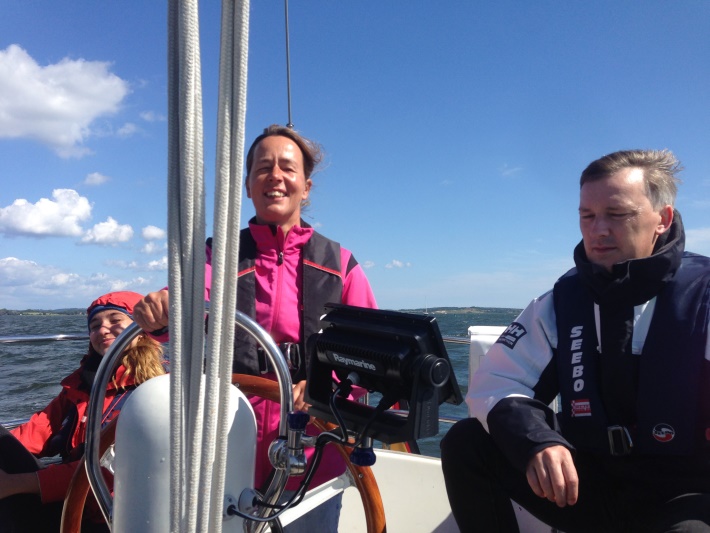 Forschungsprojekt ANeMoS  		| 	Prof. Dr. Gisela Müller-Plath 		|                 IPA-Kolloquium 11.1.2018
Seite 21
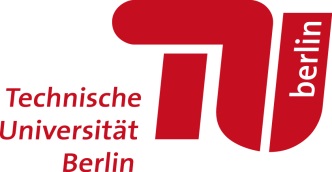 Studie 2: Raumorientierung beim Navigieren
Feldexperiment auf See: Gewässer um Rügen, August 2016
Ablauf 
Jede Crew besteht aus
Skipper(in), 2 Studenten, 2 Probanden (Pb)
Jede Crew fährt 3 Tage
Tag 1: Pb 1 navigiert klassisch, Pb 2 digital
Tag 2: Pb 1 navigiert digital, Pb 2 klassisch
(Tag 3: Segeln mit Blickmessung)
Datenerhebung an Tag 1 und 2:
Unterwegs zweimal: Situationsbewusstsein (unerwartet, 11 Fragen)
Am Ende: „kognitive Karte“ (Freihandzeichnung, 5 Stichpunkte)
Strukturiertes Interview
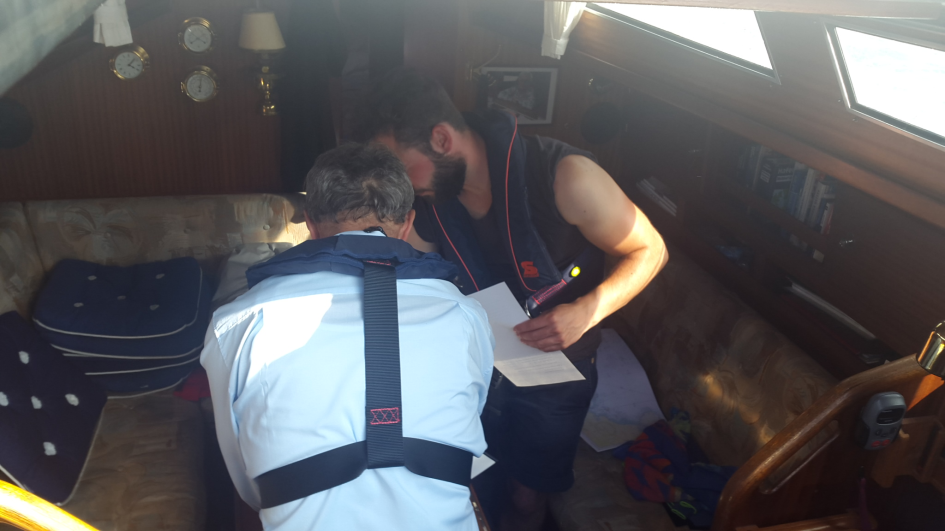 Forschungsprojekt ANeMoS  		| 	Prof. Dr. Gisela Müller-Plath 		|                 IPA-Kolloquium 11.1.2018
Seite 22
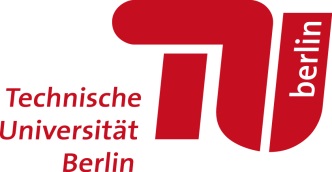 Studie 2: Raumorientierung beim Navigieren
Feldexperiment auf See: Gewässer um Rügen, August 2016
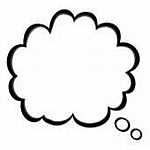 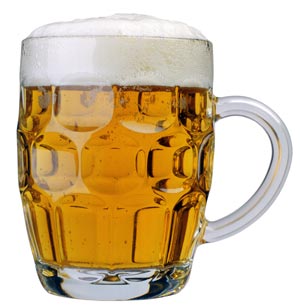 Ablauf 
Jede Crew besteht aus
Skipper(in), 2 Studenten, 2 Probanden (Pb)
Jede Crew fährt 3 Tage
Tag 1: Pb 1 navigiert klassisch, Pb 2 digital
Tag 2: Pb 1 navigiert digital, Pb 2 klassisch
(Tag 3: Segeln mit Blickmessung)
Datenerhebung an Tag 1 und 2:
Unterwegs zweimal: Situationsbewusstsein (unerwartet, 11 Fragen)
Am Ende: „kognitive Karte“ (Freihandzeichnung, 5 Stichpunkte)
Strukturiertes Interview
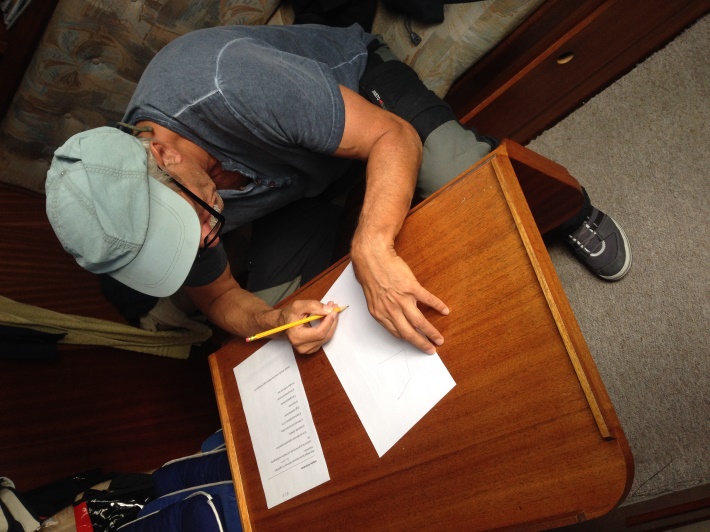 Forschungsprojekt ANeMoS  		| 	Prof. Dr. Gisela Müller-Plath 		|                 IPA-Kolloquium 11.1.2018
Seite 23
Studie 2: Raumorientierung beim Navigieren
Feldexperiment auf See: Gewässer um Rügen, August 2016
Ergebnisse : 1. „Kognitive Karte“  (Überblickswissen)
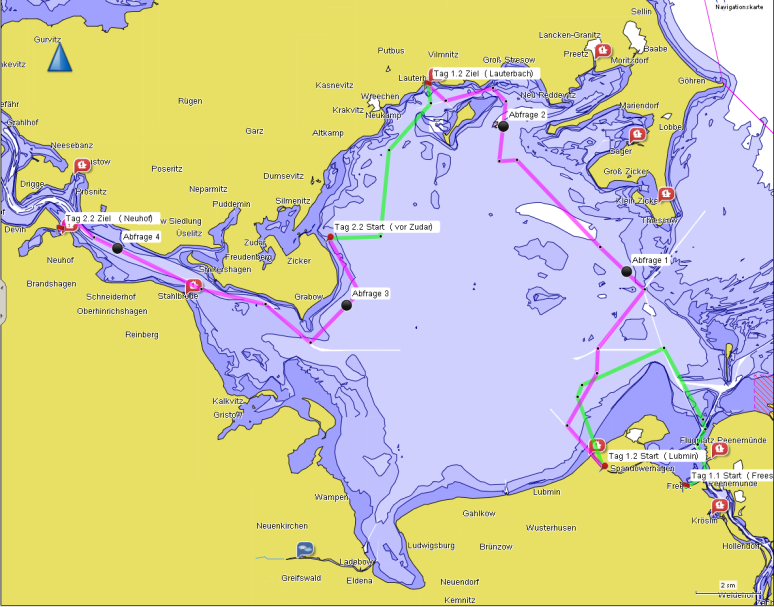 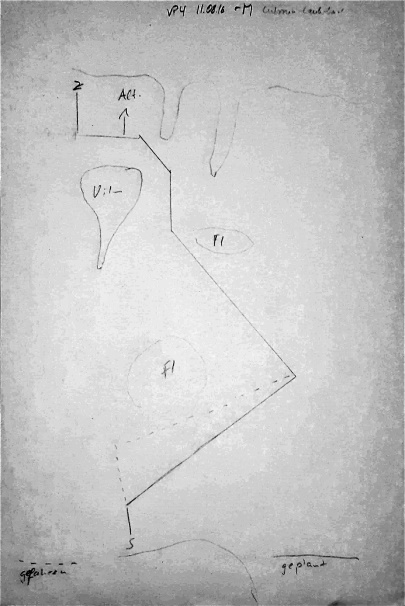 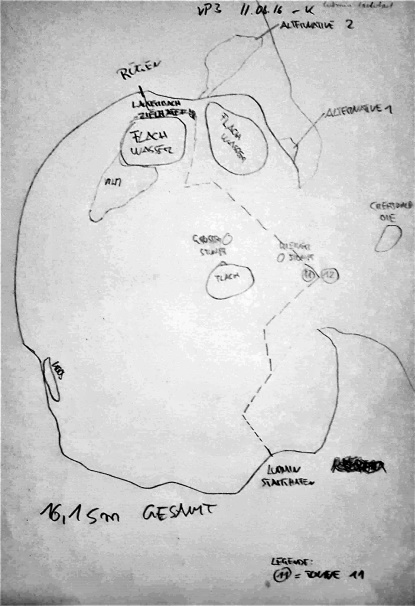 Lauterbach
Zeichnen Sie
angrenzende Küstenlinien
Starthafen, Zielhafen, alternative Häfen
Flachwasser,ggf. andere Gefahrenstellen
Seezeichen
geplante Route, gefahrene Strecke
Lubmin
Beispiel: Lubmin - Lauterbach
Pb 4, digital
Pb 3, klassisch
Forschungsprojekt ANeMoS  		| 	Prof. Dr. Gisela Müller-Plath 		|                 IPA-Kolloquium 11.1.2018
Seite 24
Studie 2: Raumorientierung beim Navigieren
Feldexperiment auf See: Gewässer um Rügen, August 2016
Ergebnisse : 1. „Kognitive Karte“  (Überblickswissen)
Zeichnen Sie
angrenzende Küstenlinien
Starthafen, Zielhafen, alternative Häfen
Flachwasser,ggf. andere Gefahrenstellen
Seezeichen
geplante Route, gefahrene Strecke
Die kognitive Karte ist nach digitaler Navigation signifikant schlechter als nach klassischer Navigation.
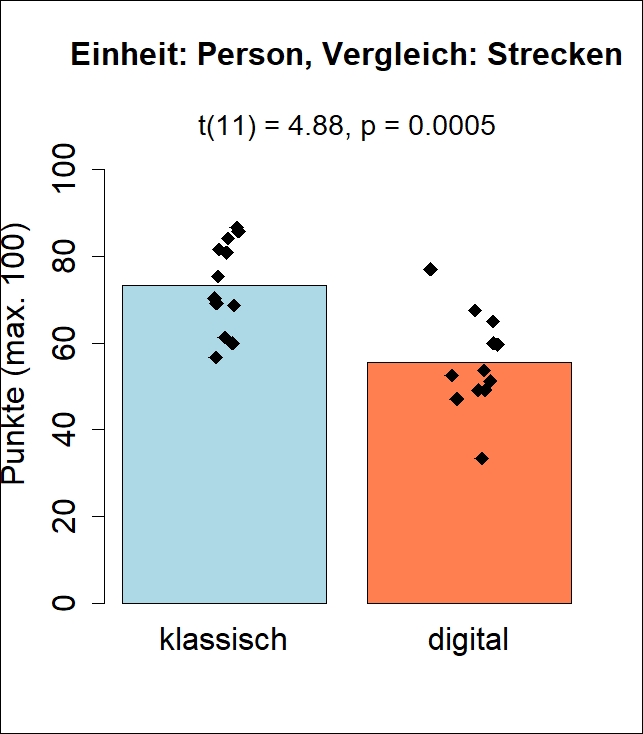 Dies gilt sowohl beim Vergleich der beiden Strecken einer Person als auch beim Vergleich der beiden Personen auf einer Strecke.
Welche Personen entwickeln bei digitaler Navigation besonders schlechte kognitive Karten?
Langjährige Plotternutzer
Auf welchen Strecken entwickeln sich bei digitaler Navigation besonders schlechte kognitive Karten?
Fahrt unter Segel
Forschungsprojekt ANeMoS  		| 	Prof. Dr. Gisela Müller-Plath 		|                 IPA-Kolloquium 11.1.2018
Seite 25
Studie 2: Raumorientierung beim Navigieren
Feldexperiment auf See: Gewässer um Rügen, August 2016
Ergebnisse : 1. „Kognitive Karte“  (Überblickswissen)
Betroffen sind
angrenzende Küstenlinien
Starthafen, Zielhafen, alternative Häfen
Flachwasser,ggf. andere Gefahrenstellen
Seezeichen
geplante Route, gefahrene Strecke
Zeichnen Sie
angrenzende Küstenlinien
Starthafen, Zielhafen, alternative Häfen
Flachwasser,ggf. andere Gefahrenstellen
Seezeichen
geplante Route, gefahrene Strecke
Die kognitive Karte ist nach digitaler Navigation signifikant schlechter als nach klassischer Navigation.
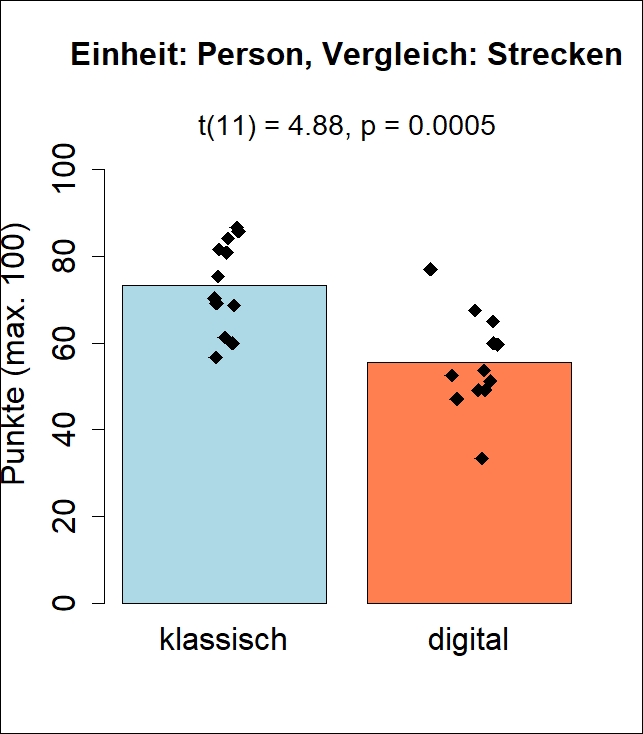 Dies gilt für alle realisierten Formen digitaler Navigation: 	Manuelles WP-Routing am Plotter	Manuelles WP-Routing am iPad	Autorouting am Plotter
Welche Elemente der kognitiven Karte sind nach digitaler Navigation signifikant schlechter?
Forschungsprojekt ANeMoS  		| 	Prof. Dr. Gisela Müller-Plath 		|                 IPA-Kolloquium 11.1.2018
Seite 26
Studie 2: Raumorientierung beim Navigieren
Feldexperiment auf See: Gewässer um Rügen, August 2016
Ergebnisse : 2. „Situationsbewusstsein“ (Handlungswissen)
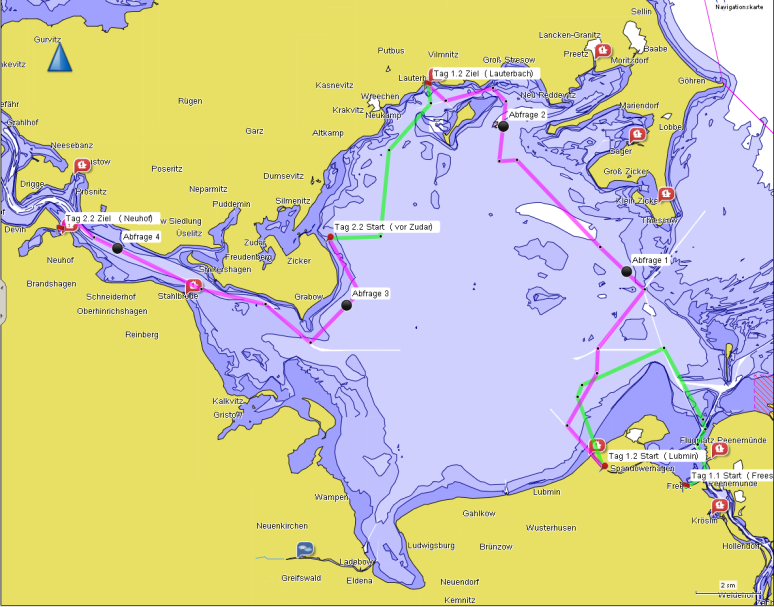 Pro Versuchsstrecke zwei Abfragepunkte.
Lauterbach
Gehen Sie unter Deck und geben Sie unsere aktuelle Situation an:
Position
Fahrt
Kurs über Grund (COG)
Fahrt über Grund (SOG)
Windrichtung
scheinbarer Wind (AWA)
wahrer Wind (TWA)
Route
Starthafen: Richtung, Distanz
Zielhafen. Richtung, Distanz
nächste Kursänderung: Distanz, Richtung
Lubmin
Beispiel: Lubmin - Lauterbach
Forschungsprojekt ANeMoS  		| 	Prof. Dr. Gisela Müller-Plath 		|                 IPA-Kolloquium 11.1.2018
Seite 27
Studie 2: Raumorientierung beim Navigieren
Feldexperiment auf See: Gewässer um Rügen, August 2016
Einheit: Person, Vergleich: Situationen
Ergebnisse : 2. „Situationsbewusstsein“ (Handlungswissen)
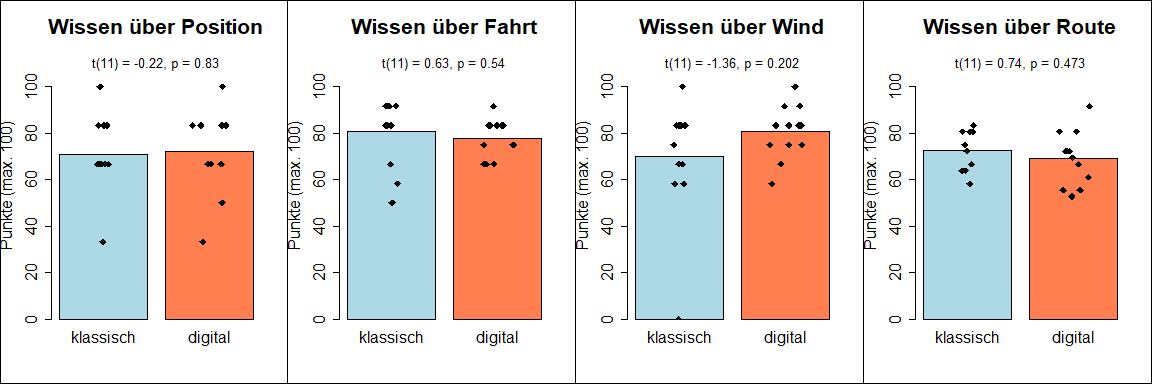 Das Situationsbewusstsein ist bei digitaler Navigation nicht signifikant besser oder schlechter als bei klassischer
- weder beim Vergleich der Situationen einer Person noch beim Vergleich der beiden Personen in einer Situation.
Forschungsprojekt ANeMoS  		| 	Prof. Dr. Gisela Müller-Plath 		|                 IPA-Kolloquium 11.1.2018
Seite 28
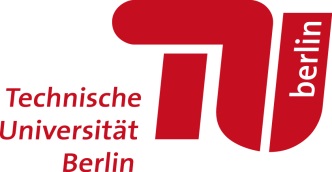 Studie 2: Raumorientierung beim Navigieren
Feldexperiment auf See: Gewässer um Rügen, August 2016
Das Situationsbewusstsein ist bei digitaler Navigation nicht signifikant besser oder schlechter als bei klassischer
Ergebnisse : 2. „Situationsbewusstsein“ (Handlungswissen)
- weder beim Vergleich der Situationen einer Person noch beim Vergleich der beiden Personen in einer Situation.
Welche Personen haben generell ein besseres Situationsbewusstsein?
In welchen Situationen ist das Situationsbewusstsein generell besser?
Kurze Gesamtstrecke
Schönes Wetter
viel Erfahrung auf See (Seemeilen)
Regelmäßige Papierkartennutzung
Aktive Plotternutzung
In welchen Situationen hat man digital ein besseres Situationsbewusstsein als klassisch?
Welche Personen haben digital ein besseres Situationsbewusstsein als klassisch?
Schwacher Wind
Fahrt unter Motor (ohne Segel)
Langjährige Papierkartennutzung
Aktive Papierkartennutzung
Forschungsprojekt ANeMoS  		| 	Prof. Dr. Gisela Müller-Plath 		|                 IPA-Kolloquium 11.1.2018
Seite 29
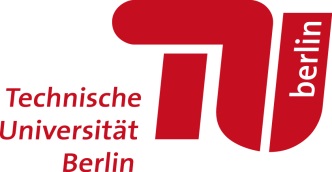 Studie 2: Raumorientierung beim Navigieren
Laborexperimente an der TU Berlin: Seesimulator „Isefjord“, Februar 2016 und Juni 2017
Fazit aus dem Feldexperiment auf See
1. Die kognitive Karte ist nach digitaler Navigation signifikant schlechter als nach klassischer Navigation.          Langjährige Plotternutzer entwickeln bei digitaler Navigation besonders schlechte kognitive Karten.
Warum ?
2. Digitale Navigation verbessert das Situationsbewusstsein (Handlungswissen) nur bei den Sportschiffern, die      regelmäßig und aktiv mit der Papierkarte navigieren.
Warum ?
=>  Simulatorexperimente: Kontrolle von Störvariablen, gefahrlose Provokation von Effekten.
Forschungsprojekt ANeMoS  		| 	Prof. Dr. Gisela Müller-Plath 		|                 IPA-Kolloquium 11.1.2018
Seite 30
Studie 2: Raumorientierung beim Navigieren
Laborexperimente an der TU Berlin: Seesimulator „Isefjord“, Februar 2016 und Juni 2017
Seesimulator „Isefjord“

Programmierung: 
Christian Müller, Richard Gross
Experiment 1
UV: Planung digital oder klassisch
AV: Ohne Medium:
Wegfindung
Situationsbewusstsein (Route)
Kognitive Karte
N = 20 (between)
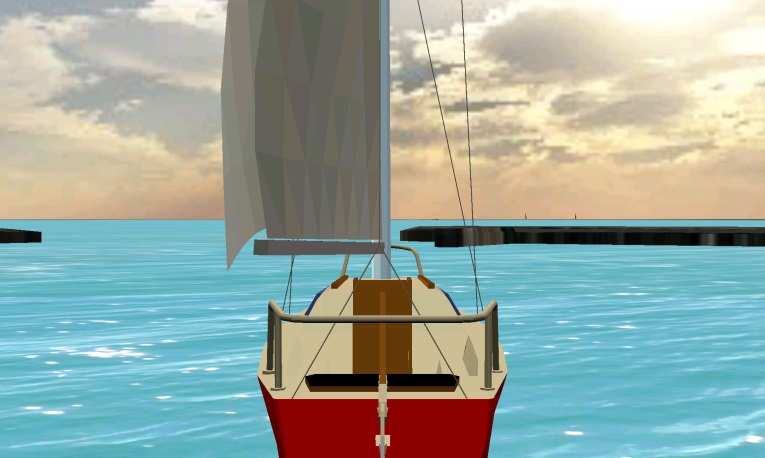 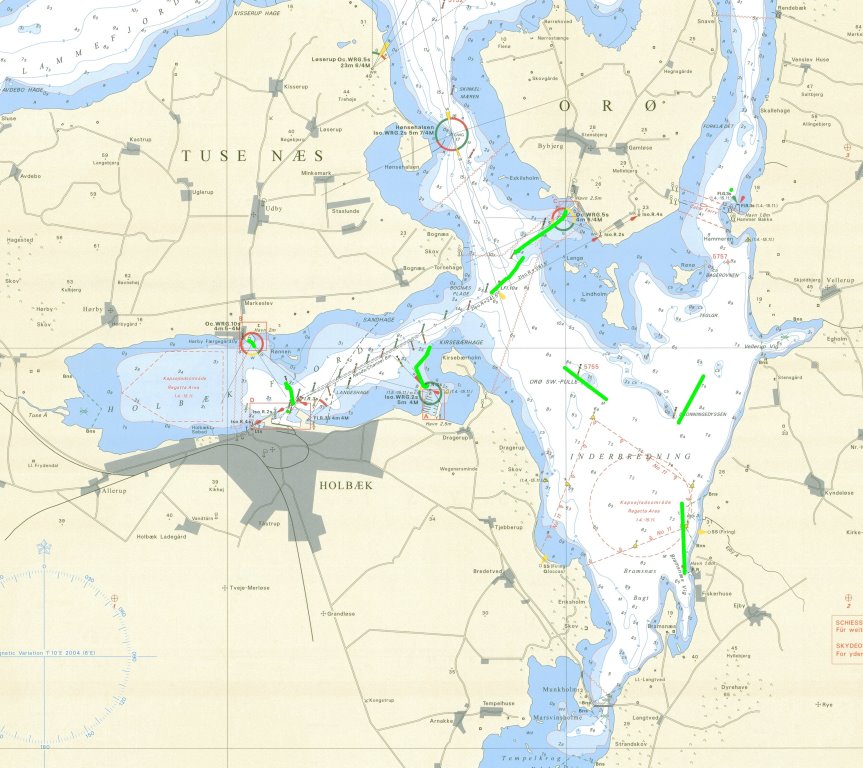 Experiment 2
UV: Wegfindung digital oder klassisch
AV: Mit und ohne Medium:
Wegfindung
Situationsbewusstsein (Route)
Kognitive Karte
N = 8, within
Forschungsprojekt ANeMoS  		| 	Prof. Dr. Gisela Müller-Plath 		|                 IPA-Kolloquium 11.1.2018
Seite 31
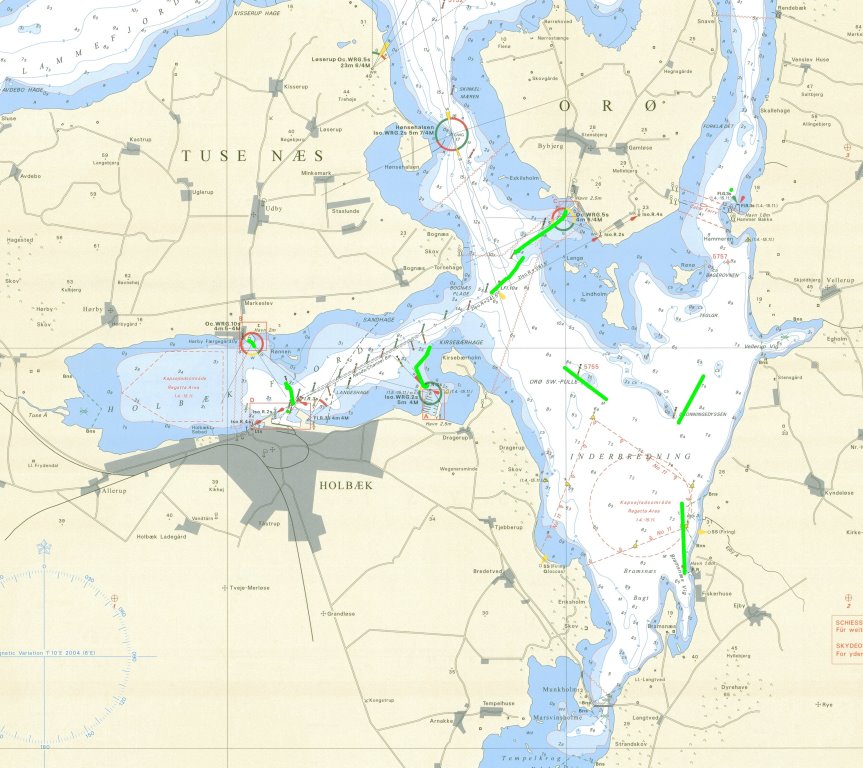 Studie 2: Raumorientierung beim Navigieren
Laborexperimente an der TU Berlin: Seesimulator „Isefjord“
Experiment 1      (N = 20, between)
Tele-
portation
Überblickswissen/Kognitive Karte
CogMap
Route 1
Tele-
portation
Route 2
Tele-
portation
Route 3
ab hier ohne Medium
UV 
Planungsmedium
AV
Weg_1
AV
Sit.Aware
AV
Weg_2
AV
CogMap
Forschungsprojekt ANeMoS  		| 	Prof. Dr. Gisela Müller-Plath 		|                 IPA-Kolloquium 11.1.2018
Seite 32
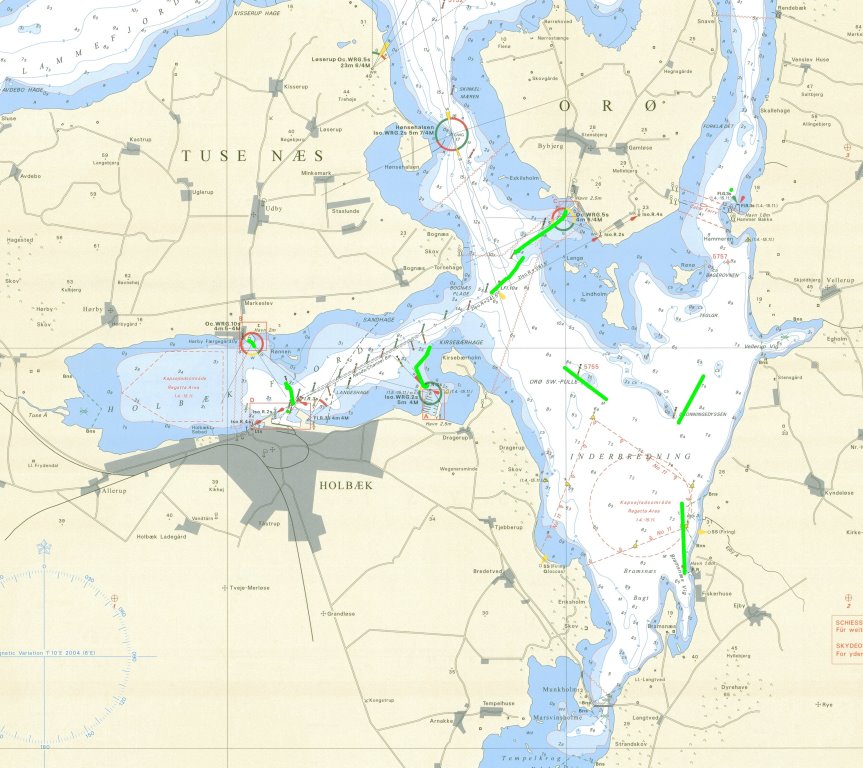 Studie 2: Raumorientierung beim Navigieren
Laborexperimente an der TU Berlin: Seesimulator „Isefjord“
Experiment 1      (N = 20, between, Medium nur zur Planung vorhanden)
Einfluss der Art (klassisch, digital) und Vertrautheit des Planungsmediums
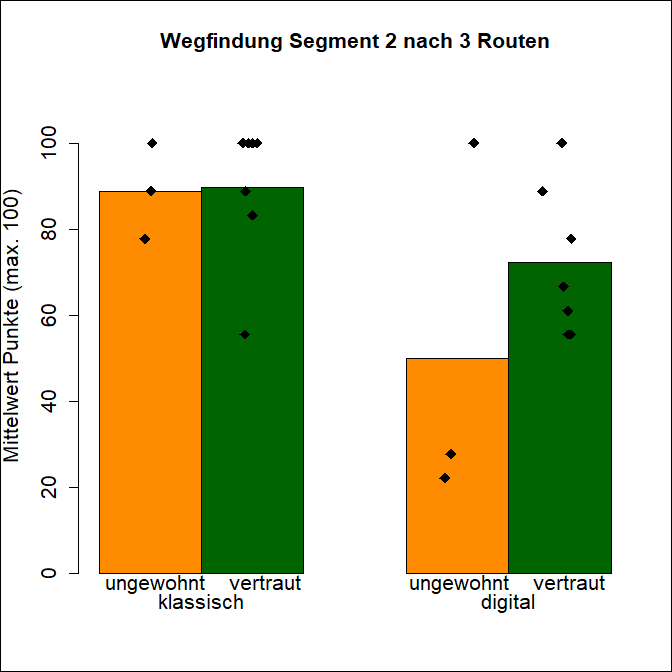 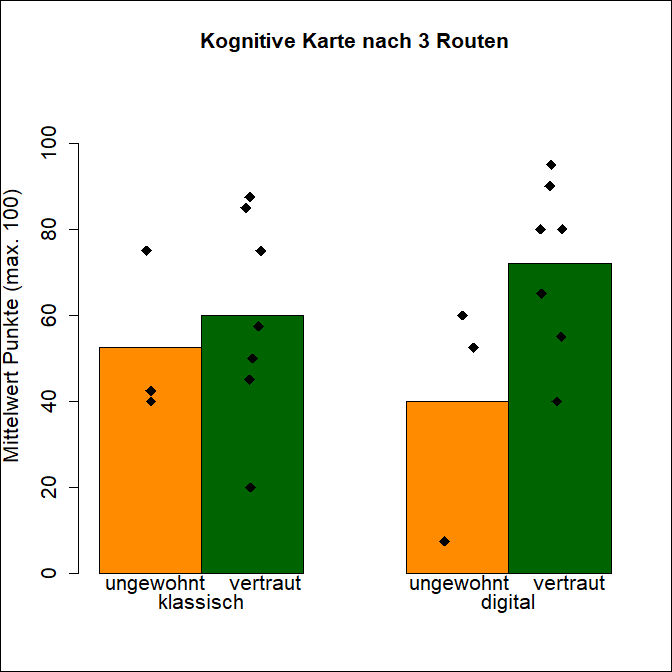 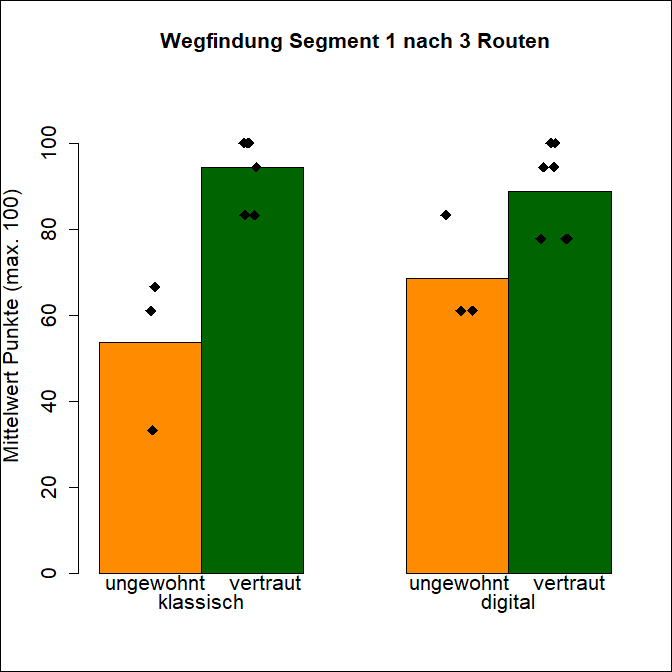 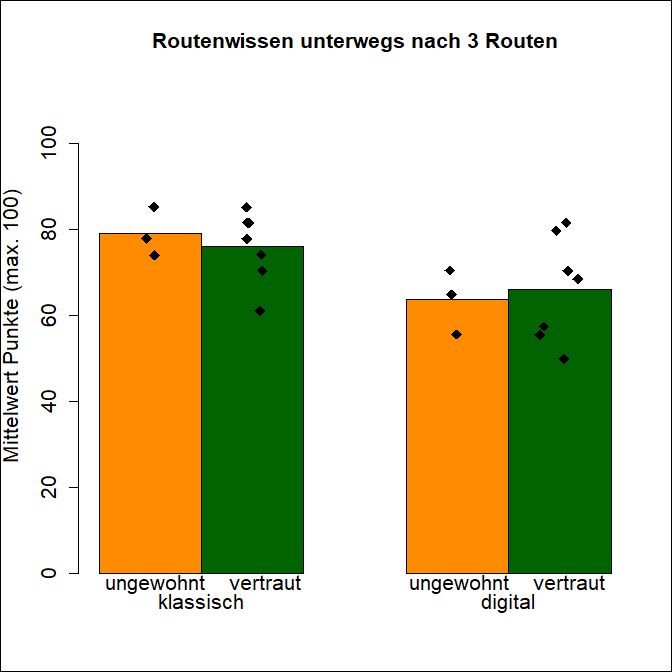 Weg_1
Sit.Aware
Weg_2
CogMap
klassisch               digital
klassisch               digital
klassisch               digital
klassisch               digital
Die initiale Wegfindung hängt nur von der Vertrautheit des Planungsmediums ab (p < .001), nicht von seiner Art (p > 0.20).
Das Situationsbewusstsein (Orientierung bzgl. Route) ist nach digitaler Planung schlechter als nach klassischer (p = .012).
Die spätere Wegfindung (nach Teleportation) ist nach digitaler Planung schlechter als nach klassischer (p = .042).
Auf die abschließende kognitive Karte (Überblickswissen) hat das Planungsmedium keine signifikanten Effekte (alle p > 0.20).
Forschungsprojekt ANeMoS  		| 	Prof. Dr. Gisela Müller-Plath 		|                 IPA-Kolloquium 11.1.2018
Seite 33
Studie 2: Raumorientierung beim Navigieren
Laborexperimente an der TU Berlin: Seesimulator „Isefjord“
Experiment 1      (N = 20, between, Medium nur zur Planung vorhanden)
Mediationsanalyse 1: Wie beeinflusst das digitale Planungsmedium die spätere Wegfindung? Hypothese: Sie wird schlechter durch schlechteres initiales Routenwissen (Situtationsbewusstsein bzgl. Route).
=>   (Initiale kognitive Karte)    => 		                           => Finale kognitive Karte
Planungshandlungen                                                                              spätere Wegfindung
	                 =>   Initiales Routenwissen       =>  		                            => (Finales Routenwissen)
Methode: Bootstrap-Schätzer (10.000 Simulationen aus N=20): ab + c‘ = c
Proportion mediated: 
0,49 (p = .081)
Average Causal Mediation Effects (ACME): 
ab = -12 (p = .068)
UV 
Planungsmedium
klassisch - digital
AV
Sit.Aware
AV
Weg_2
Average Direct Effect (ADE): c’ = -12 (p = .200)
Mediationseffekt: Die Planung am Tablet beeinträchtigt die spätere Wegfindung möglicherweise (p < .10) teilweise durch Beeinträchtigung des initialen Routenwissens (Situationsbewusstsein bzgl. Route).
Total Effect (TE): c = -24 (p = .015)
Forschungsprojekt ANeMoS  		| 	Prof. Dr. Gisela Müller-Plath 		|                 IPA-Kolloquium 11.1.2018
Seite 34
Studie 2: Raumorientierung beim Navigieren
Laborexperimente an der TU Berlin: Seesimulator „Isefjord“
Experiment 1      (N = 20, between, Medium nur zur Planung vorhanden)
Mediationsanalyse 2: Wie beeinflusst das digitale Planungsmedium die finale kognitive Karte? Hypothese: Sie wird schlechter durch schlechtere Wegfindung.
=>   (Initiale Kognitive Karte)    => 		                           => Finale kognitive Karte
Planungshandlungen                                                                              spätere Wegfindung
	                 =>   Initiales Routenwissen       =>  		                            => (Finales Routenwissen)
Methode: Bootstrap-Schätzer (10.000 Simulationen aus N=20): ab + c‘ = c
Proportion mediated: 
„inconsistent“
AV
Weg_2
Average Causal Mediation Effects (ACME): 
ab = -14 (p = .029)
UV 
Planungsmedium
klassisch - digital
AV
CogMap
Average Direct Effect (ADE): c’ = 19 (p = .022)
So genannte „inkonsistente“ Mediation: Planung am Tablet beeinflusst die kognitive Karte auf direktem Weg positiv, über verschlechterte Wegfindung negativ, in der Summe kaum.
Alle anderen logisch möglichen Mediationsmodelle mit dreien der vier Variablen Medium, Sit.Aware, Weg_2, CogMap wurden n.s. (p > .20)
Total Effect (TE): c = 5 (p = .674)
Forschungsprojekt ANeMoS  		| 	Prof. Dr. Gisela Müller-Plath 		|                 IPA-Kolloquium 11.1.2018
Seite 35
Studie 2: Raumorientierung beim Navigieren
Laborexperimente an der TU Berlin: Seesimulator „Isefjord“
Experiment 1      (N = 20, between, Medium nur zur Planung vorhanden)
Moderierte Regressionsanalysen: Wie beeinflusst die bisherige Mediennutzung den Zusammenhang zwischen Planungsmedium, initialem Routenwissen, späterer Wegfindung und finaler kognitiver Karte? Hypothese: Der Zusammenhang nimmt ab bei langjähriger rein digitaler Navigation.
Plotternutzung in Vergangenheit
=>
=>
=>   (Initiale Kognitive Karte)    => 		                           => Finale kognitive Karte
Planungshandlungen                                                                              spätere Wegfindung
	                 =>   Initiales Routenwissen       =>  		                            => (Finales Routenwissen)
UV 
Planungsmedium
klassisch - digital
AV
Sit.Aware
AV
Weg_2
AV
CogMap
Interpretation: Die Planung am Tablet  verschlechtert das Routenwissen im Mittel um 11 Punkte.Dieser Zusammenhang hängt nicht signifikant von der bisherigen Mediennutzung ab.
Forschungsprojekt ANeMoS  		| 	Prof. Dr. Gisela Müller-Plath 		|                 IPA-Kolloquium 11.1.2018
Seite 36
Studie 2: Raumorientierung beim Navigieren
Laborexperimente an der TU Berlin: Seesimulator „Isefjord“
Experiment 1      (N = 20, between, Medium nur zur Planung vorhanden)
Moderierte Regressionsanalysen: Wie beeinflusst die bisherige Mediennutzung den Zusammenhang zwischen Planungsmedium, initialem Routenwissen, späterer Wegfindung und finaler kognitiver Karte? Hypothese: Der Zusammenhang nimmt ab bei langjähriger rein digitaler Navigation.
Plotternutzung in Vergangenheit
=>
=>
=>   (Initiale Kognitive Karte)    => 		                           => Finale kognitive Karte
Planungshandlungen                                                                              spätere Wegfindung
	                 =>   Initiales Routenwissen       =>  		                            => (Finales Routenwissen)
UV 
Planungsmedium
klassisch - digital
AV
Sit.Aware
AV
Weg_2
AV
CogMap
Interpretation: Ohne Plotternutzung verbessert jeder Punkt Routenwissen die Wegfindung um 3 Punkte.Dieser Effekt reduziert sich aber mit jedem Jahr der Plotternutzung um 0.2 Punkte.
Forschungsprojekt ANeMoS  		| 	Prof. Dr. Gisela Müller-Plath 		|                 IPA-Kolloquium 11.1.2018
Seite 37
Studie 2: Raumorientierung beim Navigieren
Laborexperimente an der TU Berlin: Seesimulator „Isefjord“
Experiment 1      (N = 20, between, Medium nur zur Planung vorhanden)
Moderierte Regressionsanalysen: Wie beeinflusst die bisherige Mediennutzung den Zusammenhang zwischen Planungsmedium, initialem Routenwissen, späterer Wegfindung und finaler kognitiver Karte? Hypothese: Der Zusammenhang nimmt ab bei langjähriger rein digitaler Navigation.
Plotternutzung in Vergangenheit
=>
=>
=>   (Initiale Kognitive Karte)    => 		                           => Finale kognitive Karte
Planungshandlungen                                                                              spätere Wegfindung
	                 =>   Initiales Routenwissen       =>  		                            => (Finales Routenwissen)
UV 
Planungsmedium
klassisch - digital
AV
Sit.Aware
AV
Weg_2
AV
CogMap
Interpretation: Bei Seekartennutzung bis heute verbessert jeder Punkt Routenwissen die Wegfindung um 2 Punkte. Dieser Zusammenhang reduziert sich aber mit jedem Jahr ohne Seekarte um 0.75 Punkte.
Forschungsprojekt ANeMoS  		| 	Prof. Dr. Gisela Müller-Plath 		|                 IPA-Kolloquium 11.1.2018
Seite 38
Studie 2: Raumorientierung beim Navigieren
Laborexperimente an der TU Berlin: Seesimulator „Isefjord“
Experiment 1      (N = 20, between, Medium nur zur Planung vorhanden)
Moderierte Regressionsanalysen: Wie beeinflusst die bisherige Mediennutzung den Zusammenhang zwischen Planungsmedium, initialem Routenwissen, späterer Wegfindung und finaler kognitiver Karte? Hypothese: Der Zusammenhang nimmt ab bei langjähriger rein digitaler Navigation.
Plotternutzung in Vergangenheit
=>
=>
=>   (Initiale Kognitive Karte)    => 		                           => Finale kognitive Karte
Planungshandlungen                                                                              spätere Wegfindung
	                 =>   Initiales Routenwissen       =>  		                            => (Finales Routenwissen)
UV 
Planungsmedium
klassisch - digital
AV
Sit.Aware
AV
Weg_2
AV
CogMap
Interpretation: Ohne aktive Seekartennutzung auf dem letzten Törn verbessert das Routenwissen die Wegfindung nicht signifikant, mit aktiver Seekartennutzung hingegen um 1.5 Punkte.
Forschungsprojekt ANeMoS  		| 	Prof. Dr. Gisela Müller-Plath 		|                 IPA-Kolloquium 11.1.2018
Seite 39
Studie 2: Raumorientierung beim Navigieren
Laborexperimente an der TU Berlin: Seesimulator „Isefjord“
Experiment 1      (N = 20, between, Medium nur zur Planung vorhanden)
Moderierte Regressionsanalysen: Wie beeinflusst die bisherige Mediennutzung den Zusammenhang zwischen Planungsmedium, initialem Routenwissen, späterer Wegfindung und finaler kognitiver Karte? Hypothese: der Zusammenhang nimmt ab bei langjähriger rein digitaler Navigation.
Plotternutzung in Vergangenheit
=>
=>
=>   (Initiale Kognitive Karte)    => 		                           => Finale kognitive Karte
Planungshandlungen                                                                              spätere Wegfindung
	                 =>   Initiales Routenwissen       =>  		                            => (Finales Routenwissen)
UV 
Planungsmedium
klassisch - digital
AV
Sit.Aware
AV
Weg_2
AV
CogMap
Interpretation: Ohne Plotternutzung verbessert jeder Punkt Wegfindung die finale kognitive Karte um 1 Punkt. Dieser Zusammenhang reduziert sich mit jedem Jahr der Plotternutzung um 0.1 Punkt.
Forschungsprojekt ANeMoS  		| 	Prof. Dr. Gisela Müller-Plath 		|                 IPA-Kolloquium 11.1.2018
Seite 40
Studie 2: Raumorientierung beim Navigieren
 Zusammenfassung
Feldexperiment auf See:
Die anschließende kognitive Karte ist nach digitaler Navigation schlechter als nach klassischer.
Das Situationsbewusstsein  ist, gemittelt über beide Navigationsmedien, bei solchen Personen besser, die viel Erfahrung auf See haben, bisher regelmäßig die Papierkarte nutzen und zusätzlich bisher aktiv einen Plotter.
Das Situationsbewusstsein profitiert aktuell vom Plotter (digitale GPS-gestützte Informationen ) nur bei solchen Personen, die langjährige Papierkartenerfahrung haben und diese auf ihrem letzten Törn aktiv genutzt haben.
GPS-gestützte digitale Information kann das Situationsbewusstsein verbessern.Wer nur noch digital navigiert, entzieht diesem „Bewusstsein“ aber die Grundlage.
Simulatorexperimente:
Routenplanung am Tablet beeinträchtigt das Routenwissen unterwegs und die spätere Wegfindung.
Mediatoranalysen: Das schlechtere Routenwissen beeinträchtigt (vermutlich) kausal die spätere Wegfindung. Diese wiederum verschlechtert die abschließende kognitive Karte. Daneben scheint die Routenplanung am Tablet  unmittelbar günstig auf die kognitive Karte zu wirken (wg. Rasterkarte?), so dass sie einen negativen und einen positiven Einfluss erfährt.
Moderierte Regressionsanalysen: Der Zusammenhang zwischen Routenwissen., Wegfindung und kognitiver Karte wird um so schwächer, je länger die Person schon digital navigiert und keine Seekarte mehr benutzt hat. Aktive Seekartennutzung bewahrt ihn.
Langjährige rein digitale Navigation scheint die Wahrnehmung auf See grundlegend zu verändern.
Forschungsprojekt ANeMoS  		| 	Prof. Dr. Gisela Müller-Plath 		|                 IPA-Kolloquium 11.1.2018
Seite 41
Forschungsprojekt ANeMoSAnalyzing Use and Impact of New Media on Sailboats
Nutzungsempfehlungen für die Sportschiffer
Nutzen Sie Plotter oder Tablet als Ergänzung zur Papierkarte, nicht als Ersatz.
Wenn Ihnen an einer guten Raumvorstellung (kognitive Karte) und Situationsbewusstsein gelegen ist: 
Stecken Sie Ihre Kurse vor Fahrtantritt auf der Seekarte ab und nutzen Sie den Plotter unterwegs (z.B. jeweils den nächsten Wegpunkt setzen), oder
Planen Sie Ihre Route vor Fahrtantritt auf dem Plotter mit parallelem Abgleich auf der Papierkarte.
Idee: Einmal pro Saison ganz ohne digitale Hilfe fahren („out-of-the-loop training“).
Hüten Sie sich vor übersteigertem Technikvertrauen (GPS-Ungenauigkeiten, falsche Tiefenangaben).
Gestaltungsempfehlungen für die Hersteller
Müller, M., Jung, D. & Müller-Plath, G. (2016). Gestaltungsrichtlinie für maritime Navigationsanwendungen. Technische Universität Berlin.
Forschungsprojekt ANeMoS  		| 	Prof. Dr. Gisela Müller-Plath 		|                 IPA-Kolloquium 11.1.2018
Seite 42
Forschungsprojekt ANeMoSAnalyzing Use and Impact of New Media on Sailboats
Studentische Teilnehmer
SS 2015	Imke Bewersdorf (Seminar PNM)
	David Jung (Masterarbeit Usability)	Xenia Maier (Seminar PNM)
	Benjamin Müller (ohne Prüfungsleistung)
	Julian Ohm (Masterarbeit Experimente auf See)
	Markus Pellhammer (Seminar PNM)
	Kristin Seigies (Testtheorie)
	Lennart Schorling (Seminar PNM)
	Michael Weng (Seminar PNM) 
WS 2015/16	Bertram Sändig (Seminar PNM)
	Ronja Schott (Seminar PNM)
	Marcel Schumacher (Seminar PNM)
	Anna Somieski (Seminar PNM)
SS 2016	Sina Gierig (Seminar PNM)
	Martin Müller (Masterarbeit Usability)
	Marcel Schumacher (Seminar PNM)
	Sven Spröde (Seminar PNM)
WS 16/17	Martin Krabbe (Seminar PNM)
	Thao Ngo (Seminar PNM)
	Nikolai Lenski (Seminar PNM)
	Judith Conradi (Seminar PNM)
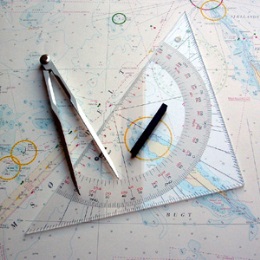 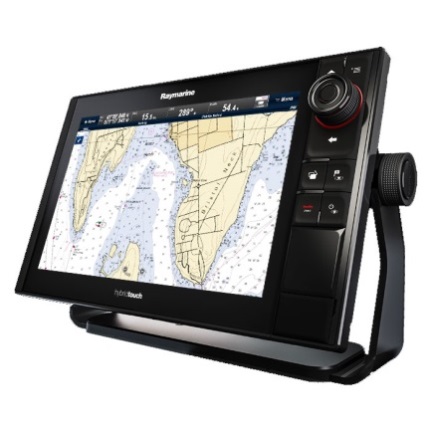 Technische und organisatorische Unterstützung
Richard Gross
Angelika Engling
Katrin Lüdtke
Firmenunterstützung
Raymarine Deutschland GmbH
Delius Klasing Verlag GmbH
Neptune Deutschland
HanseNautic Hamburg
Schiffs-& Yachtelektrik Martin Heinrich
Forschungsprojekt ANeMoS  		| 	Prof. Dr. Gisela Müller-Plath 		|                 IPA-Kolloquium 11.1.2018
Seite 43
Forschungsprojekt ANeMoSAnalyzing Use and Impact of New Media on Sailboats
„Transdisziplinäre“ Publikationen
Cholodnicki, S. (2016). Schiffbruch mit Navi? TU-Professorin untersucht den Einsatz von digitalen Orientierungshilfen beim Segeln. 	TU intern, 06/2016, S. 9 (www.tu-berlin.de/?id=157047).
Klempert, O. (2016). Auf See zählen Technik und die Sinne. 	VDI nachrichten, 08/2016, Nr. 33/34, S. 20-21.
Johannsen, L. (2016). Navigation / Studie: Überfordern Tablet, Plotter & Co. den Skipper? 	Yacht – Europas größtes Segelmagazin, 04/2016, S. 56-61.
Johannsen, L. (2018). Plotter - Fluch oder Segen? 	Yacht – Europas größtes Segelmagazin, 04/2016, S. 32-37.
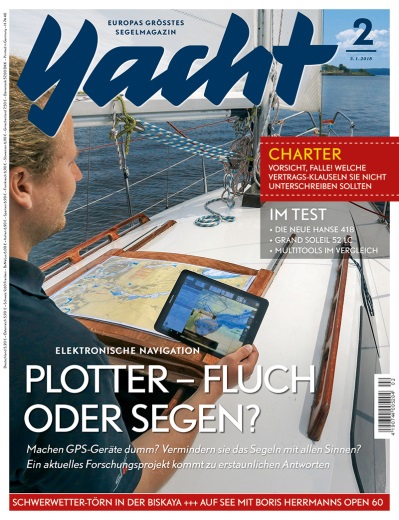 Wissenschaftliche Publikationen
Müller, M., Jung, D. & Müller-Plath, G. (2016). Gestaltungsrichtlinie für maritime 	Navigationsanwendungen. Technische Universität Berlin.
Müller-Plath, G. & Ohm, J. (2016). Situationsbewusstsein und Leistung beim Segeln mit digitaler Medienunterstützung: 	Experimente und Blickfeldanalysen auf See. In: J. Funke, J. Rummel & A. Voss (Hrsg.). TeaP 2016 - Abstracts of the 58th 	Conference of 	Experimental Psychologists. Heidelberg: Pabst.
Vorträge
Müller, M., Jung, D. & Müller-Plath: „Eine forschungsbasierte Usability-Guideline für digitale Seekartenplotter“ bei der Firma 	HanseNautic in Hamburg am 7.12.2016. 
Müller-Plath, G.: „Nutzung und Auswirkung digitaler Navigationsmedien auf Segelbooten“ im Berliner Yachtclub am 2.12.2015.
Müller-Plath, G. „Navigation auf See mit klassischen und digitalen Medien – ein Forschungsprojekt“ auf der Internationalen 	Bootsmesse Hamburg (hanseboot) vom 30.10. – 3.11.2017.
Forschungsprojekt ANeMoS  		| 	Prof. Dr. Gisela Müller-Plath 		|                 IPA-Kolloquium 11.1.2018
Seite 44
Fachgebiet Psychologie Neuer Medien und MethodenlehreWeitere aktuelle und projektierte Arbeiten
Gisela Müller-Plath
Realisierung einer Augmented-Reality-Lösung zur Navigation auf See (Masterarbeit Marcel Schumacher & Arbeitsgruppe)
Mensch-Technik-Interaktion in der Seefahrt (mit Gerd Holbach, FG Entwurf und Betrieb maritimer Systeme, TU Berlin)
Cronbachs Alpha überschätzt die Reliabilität eines Tests bei lokal korrelierten Items (mit Dieter Heyer, Universität Halle (em.) / Masterarbeit Claus Nowak 2016)
Zielgerichtete Beeinflussung der exogenen Aufmerksamkeitsablenkung - vom Labor auf die Straße (DFG-Antrag in Vorbereitung)
Simulation in der Kardiotechnik (mit Frank Merkle, Dt. Herzzentrum Berlin / Masterarbeiten Sina Gierig, Cynthia Pawelke)
Beteiligung an Antragsskizze für ein Graduiertenkolleg "Sensorgestützte und wissensbasierte Optimierung der Nutzung mobilitäts-unterstützender Hilfsmittel“ (mit Marc Kraft, Manfred Thüring u.a., TU Berlin)
Eike Richter
Forschungsschwerpunkte Universität Potsdam: Visuelle Wahrnehmung, Kognition, insbes. Lesen. Eyetracking, Modellierung.
Aktuell: Schwerpunkt Lehre, Methodenberatung
Eike Richter
Forschungsschwerpunkte Universität Potsdam: Visuelle Wahrnehmung, Kognition, insbes. Lesen. Eyetracking, Modellierung.
Aktuell: Schwerpunkt Lehre, Methodenberatung
Svetlana Nowak
Aufmerksamkeitsfokus beim motorischen Lernen: Einfluss der Bewegungsaufgabe und virtueller Rückmeldung (Dissertation)
Sensomotorische Adaptation und Nacheffekte in VR (Masterarbeit Alex Gerhards)
Felix Kretschmer
Social Inhibition of Return in VR (Masterarbeit/DFG-Antrag geplant, mit Richard Gross & Carolin Wienrich, Universität Würzburg)
Elen Faddoul
Rolle der Social Media bei der Integration von Flüchtlingen in Deutschland (Dissertation)
FG PNMM  		| 	Prof. Dr. Gisela Müller-Plath 		|                 IPA-Kolloquium 11.1.2018
Seite 45
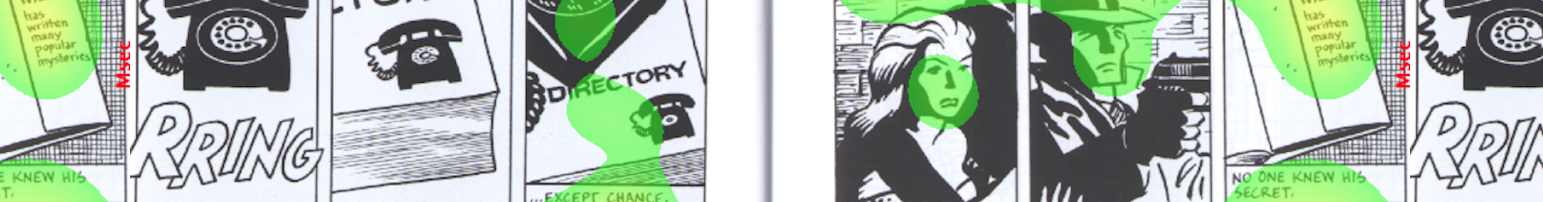 Hybride Narrativität: Digitale und kognitive Methoden zur Erforschung graphischer Literatur
Graphische Literatur: Theoretische Analysen aus Humanwissenschaften, Kunst und Linguistik (McCloud, 1993; Groensteen, 2007; Cohn, 2013). 
Ziele: 1) Theorieprüfung mit Methoden der Kognitionswisschenschaften.		 2) Erarbeitung eines annotierten Corpus + objektive Deskriptoren.		 3) Leserbasierte Deskriptoren, insb. Blickbewegungen 		 4) Rückbezug zu Salienzmodellen, auch Deep Neural Networks		 5) Gezielte Experimente zur Hypothesenprüfung
Experimente zu peripherer Vorschau:







Fazit: vornehmlich top-down Steuerung der Aufmerksamkeit – objekthafte Repräsentationen führen das Auge, weniger die low-level Aspekte der Salienz Richter, E., Hohenstein, S. & Laubrock, J. (2017). Gaze contingent masking of text in graphic literature – An eye movement study. Poster. The Empirical Study of Comics. Bremen.
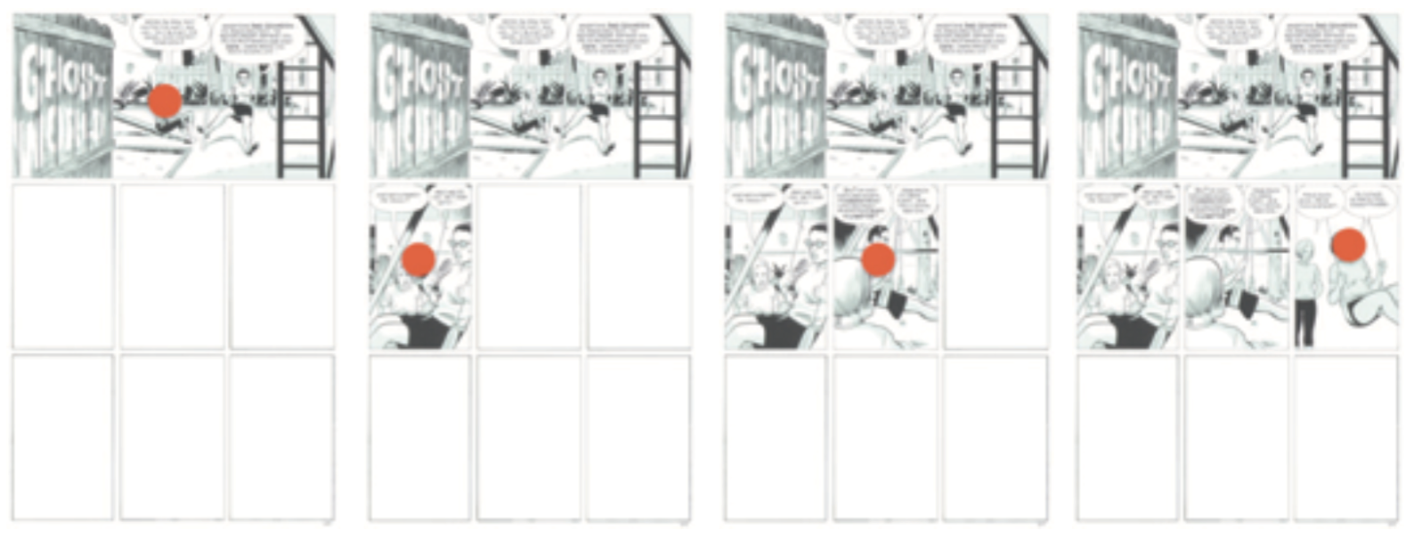 [Speaker Notes: Periphere Vorschau: es muss schon ein Objektparsing periphär stattfinden, damit die Aufmerksamkeit auch geleitet werden kann]
Fachgebiet Psychologie Neuer Medien und MethodenlehreWeitere aktuelle und projektierte Arbeiten
Gisela Müller-Plath
Realisierung einer Augmented-Reality-Lösung zur Navigation auf See (Masterarbeit Marcel Schumacher & Arbeitsgruppe)
Mensch-Technik-Interaktion in der Seefahrt (mit Gerd Holbach, FG Entwurf und Betrieb maritimer Systeme, TU Berlin)
Cronbachs Alpha überschätzt die Reliabilität eines Tests bei lokal korrelierten Items (mit Dieter Heyer, Universität Halle (em.) / Masterarbeit Claus Nowak 2016)
Zielgerichtete Beeinflussung der exogenen Aufmerksamkeitsablenkung - vom Labor auf die Straße (DFG-Antrag in Vorbereitung)
Simulation in der Kardiotechnik (mit Frank Merkle, Dt. Herzzentrum Berlin / Masterarbeiten Sina Gierig, Cynthia Pawelke)
Beteiligung an Antragsskizze für ein Graduiertenkolleg "Sensorgestützte und wissensbasierte Optimierung der Nutzung mobilitäts-unterstützender Hilfsmittel“ (mit Marc Kraft, Manfred Thüring u.a., TU Berlin)
Eike Richter
Forschungsschwerpunkte Universität Potsdam: Visuelle Wahrnehmung, Kognition, insbes. Lesen. Eyetracking, Modellierung.
Aktuell: Schwerpunkt Lehre, Methodenberatung
Svetlana Nowak
Aufmerksamkeitsfokus beim motorischen Lernen: Einfluss der Bewegungsaufgabe und virtueller Rückmeldung (Dissertation)
Sensomotorische Adaptation und Nacheffekte in VR (Masterarbeit Alex Gerhards)
Svetlana Nowak
Aufmerksamkeitsfokus beim motorischen Lernen: Einfluss der Bewegungsaufgabe und virtueller Rückmeldung (Dissertation)
Sensomotorische Adaptation und Nacheffekte in VR (Masterarbeit Alex Gerhards)
Felix Kretschmer
Social Inhibition of Return in VR (Masterarbeit/DFG-Antrag geplant, mit Richard Gross & Carolin Wienrich, Universität Würzburg)
Elen Faddoul
Rolle der Social Media bei der Integration von Flüchtlingen in Deutschland (Dissertation)
FG PNMM  		| 	Prof. Dr. Gisela Müller-Plath 		|                 IPA-Kolloquium 11.1.2018
Seite 47
Motorische Kontrolle und motorisches Lernen
Aufmerksamkeitsfokus (Wulf, Höß & Prinz, 1998)
Extern
Intern
Generalitätshypothese (Wulf, 2007, 2013): 
Externer Fokus besser als Interner Fokus über alle Bewegungsaufgaben hinweg
Funktionalitätshypothese (u.a. Künzell, 2007):   
Überlegenheit eines Aufmerksamkeits-
fokus abhängig von Bewegungsaufgabe
Experimente mit Gleichgewichtsaufgaben
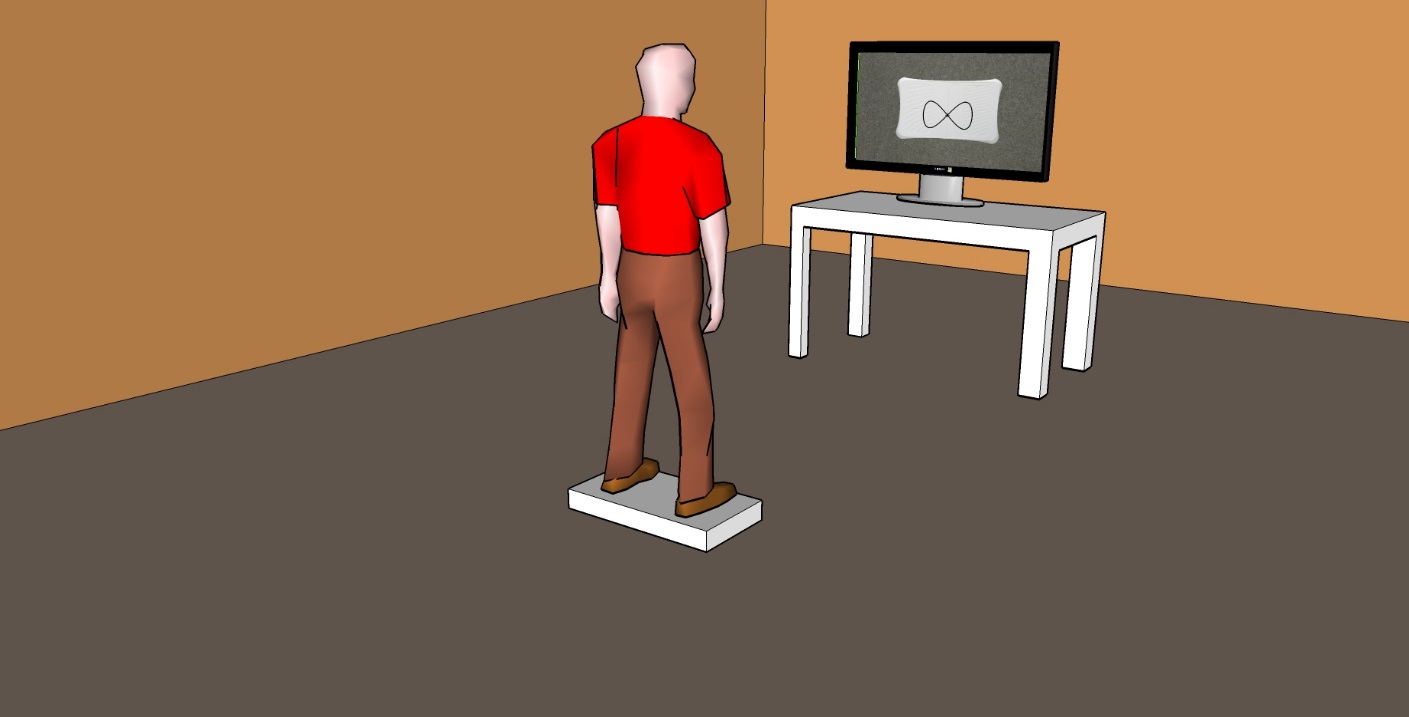 FG PNMM  		| 	Svetlana Nowak, M.Sc. 		|                 IPA-Kolloquium 11.1.2018
Seite 48
Fachgebiet Psychologie Neuer Medien und MethodenlehreWeitere aktuelle und projektierte Arbeiten
Gisela Müller-Plath
Realisierung einer Augmented-Reality-Lösung zur Navigation auf See (Masterarbeit Marcel Schumacher & Arbeitsgruppe)
Mensch-Technik-Interaktion in der Seefahrt (mit Gerd Holbach, FG Entwurf und Betrieb maritimer Systeme, TU Berlin)
Cronbachs Alpha überschätzt die Reliabilität eines Tests bei lokal korrelierten Items (mit Dieter Heyer, Universität Halle (em.) / Masterarbeit Claus Nowak 2016)
Zielgerichtete Beeinflussung der exogenen Aufmerksamkeitsablenkung - vom Labor auf die Straße (DFG-Antrag in Vorbereitung)
Simulation in der Kardiotechnik (mit Frank Merkle, Dt. Herzzentrum Berlin / Masterarbeiten Sina Gierig, Cynthia Pawelke)
Beteiligung an Antragsskizze für ein Graduiertenkolleg "Sensorgestützte und wissensbasierte Optimierung der Nutzung mobilitäts-unterstützender Hilfsmittel“ (mit Marc Kraft, Manfred Thüring u.a., TU Berlin)
Eike Richter
Forschungsschwerpunkte Universität Potsdam: Visuelle Wahrnehmung, Kognition, insbes. Lesen. Eyetracking, Modellierung.
Aktuell: Schwerpunkt Lehre, Methodenberatung
Svetlana Nowak
Aufmerksamkeitsfokus beim motorischen Lernen: Einfluss der Bewegungsaufgabe und virtueller Rückmeldung (Dissertation)
Sensomotorische Adaptation und Nacheffekte in VR (Masterarbeit Alex Gerhards)
Felix Kretschmer
Social Inhibition of Return in VR (Masterarbeit/DFG-Antrag geplant, mit Richard Gross & Carolin Wienrich, Universität Würzburg)
Felix Kretschmer
Social Inhibition of Return in VR (Masterarbeit/DFG-Antrag geplant, mit Richard Gross & Carolin Wienrich, Uni Würzburg)
Elen Faddoul
Rolle der Social Media bei der Integration von Flüchtlingen in Deutschland (Dissertation)
FG PNMM  		| 	Prof. Dr. Gisela Müller-Plath 		|                 IPA-Kolloquium 11.1.2018
Seite 49
Social Inhibition of Return in VR
conditionally accepted for IEEE VR 2018 Conference Paper
Identifikation notwendiger und hinreichender Aspekte digitaler Agenten zur Erzeugung objektiv messbarer sozialer Phänomene in Virtueller Realität
sIOR: Man kann dieselbe Beere nicht noch einmal sammeln, die schon der Partner gepflückt hatte, also mag es evolutionär gesehen sinnvoll erscheinen, den Aufmerksamkeitsfokus woanders hin zu verlagern.
Können Agenten das gleiche unbewusste soziale Phänomen (sIOR) hervorrufen wie echte Menschen?
1,3 bis 2,5ms genaue RT-Messung in MR.
Nutzung nur von Unity/Vive (VR statt MR) möglich
Wienrich, C., Gross, R., Kretschmer, F., & Müller-Plath, G. (conditionally accepted). Developing and Proving a Framework for Reaction Time Experiments in VR to Objectively Measure Social Interaction with Virtual Agents. In Proceedings of 25th IEEE Conference on Virtual Reality and 3D User Interfaces (IEEE VR 2018), Reutlingen, Germany, March 2018.
[Speaker Notes: Identification of necessary and sufficient aspects of digital agents to elicit objectively measurable social phenomena in Virtual Reality.

sIOR: As you cannot pick the same berry as your gathering-mate, it might have been evolutionary beneficial to focus your attention somewhere else than your conspecific.

Approach: Do agents/NPCs provoke the same subliminal social behavior (sIOR) in social experiments as real persons?

Unity, Arduino, Mixed Reality, 1.3-2.5ms precise in MR, Unity/Vive only possible


-----
Literatur:
Posner, M. I. & Cohen, Y.Bouma, H. & Bouwhuis, D. G. (Eds.)Components of visual orientingAttention and performance X, 1984, 32, 531-556 
Skarratt, P. A.; Cole, G. G. & Kingstone, A.Social inhibition of returnActa Psychologica, Elsevier BV, 2010, 134, 48 - 54 
Tufft, M. R., Gobel, M. S., & Richardson, D. (2015). Social Eye Cue: How Knowledge Of Another Person's Attention Changes Your Own. Social Eye Cue: How Knowledge Of Another Person's Attention Changes Your Own. Von https://www.researchgate.net/profile/Matthias_Gobel/publication/275643467_Social_Eye_Cue_How_Knowledge_Of_Another_Person's_Attention_Changes_Your_Own/links/55417e180cf2718618dcb52c.pdf abgerufen
Welsh, T. N.; Elliott, D.; Anson, J. G.; Dhillon, V.; Weeks, D. J.; Lyons, J. L. & Chua, R.Does Joe influence Fred's action?: Inhibition of return across different nervous systemsNeuroscience Letters, Elsevier BV, 2005, 385, 99 - 104]